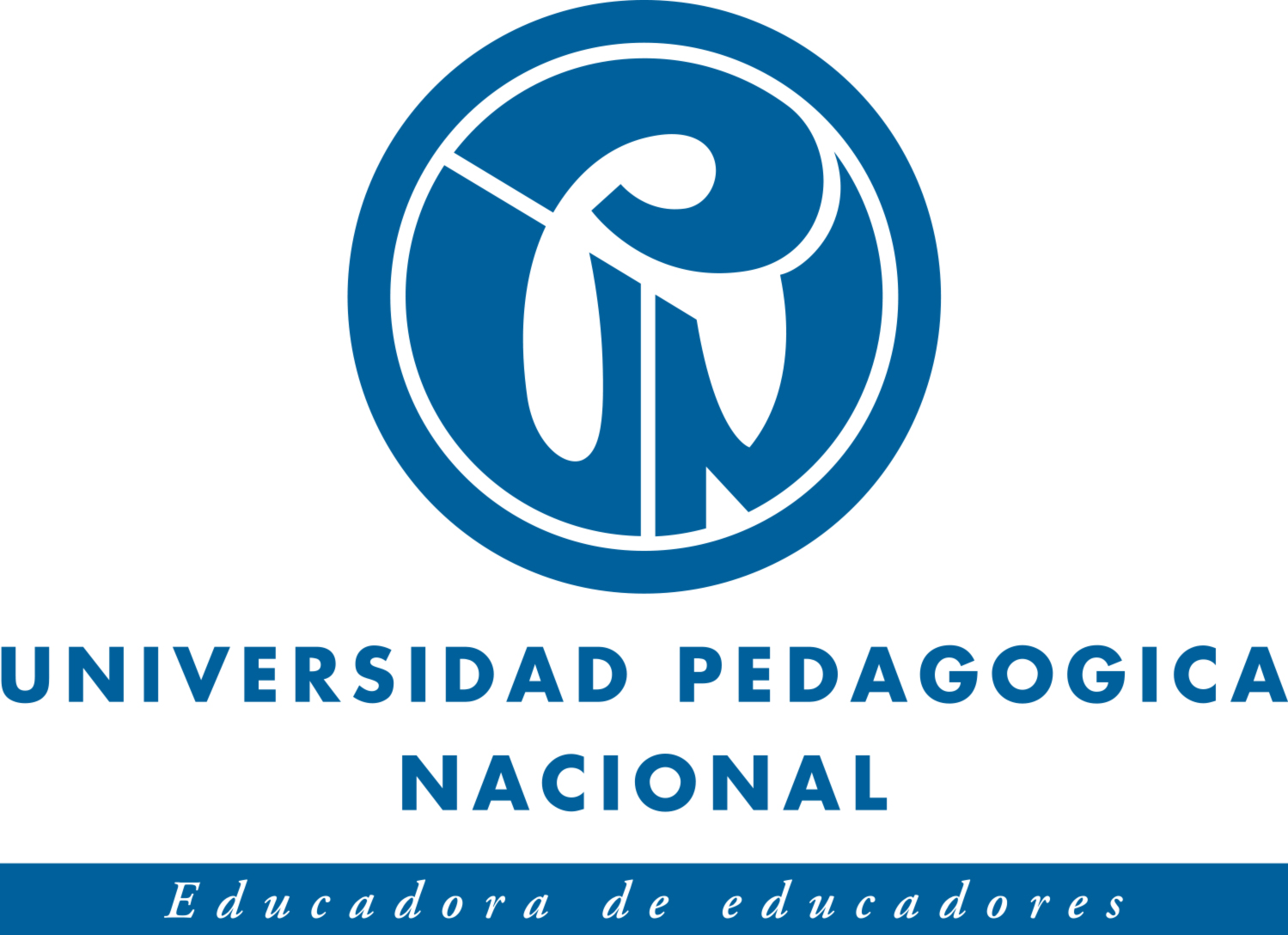 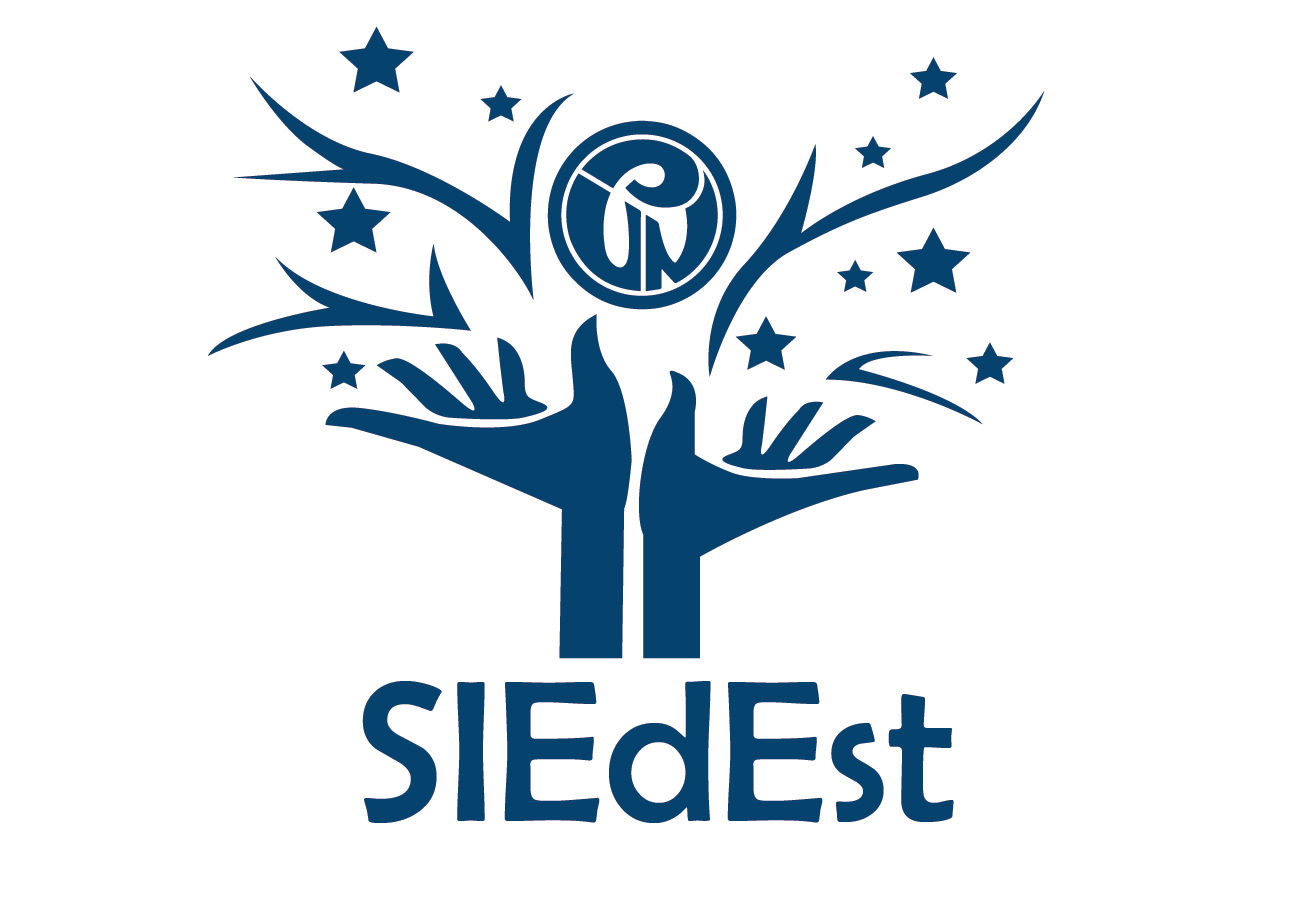 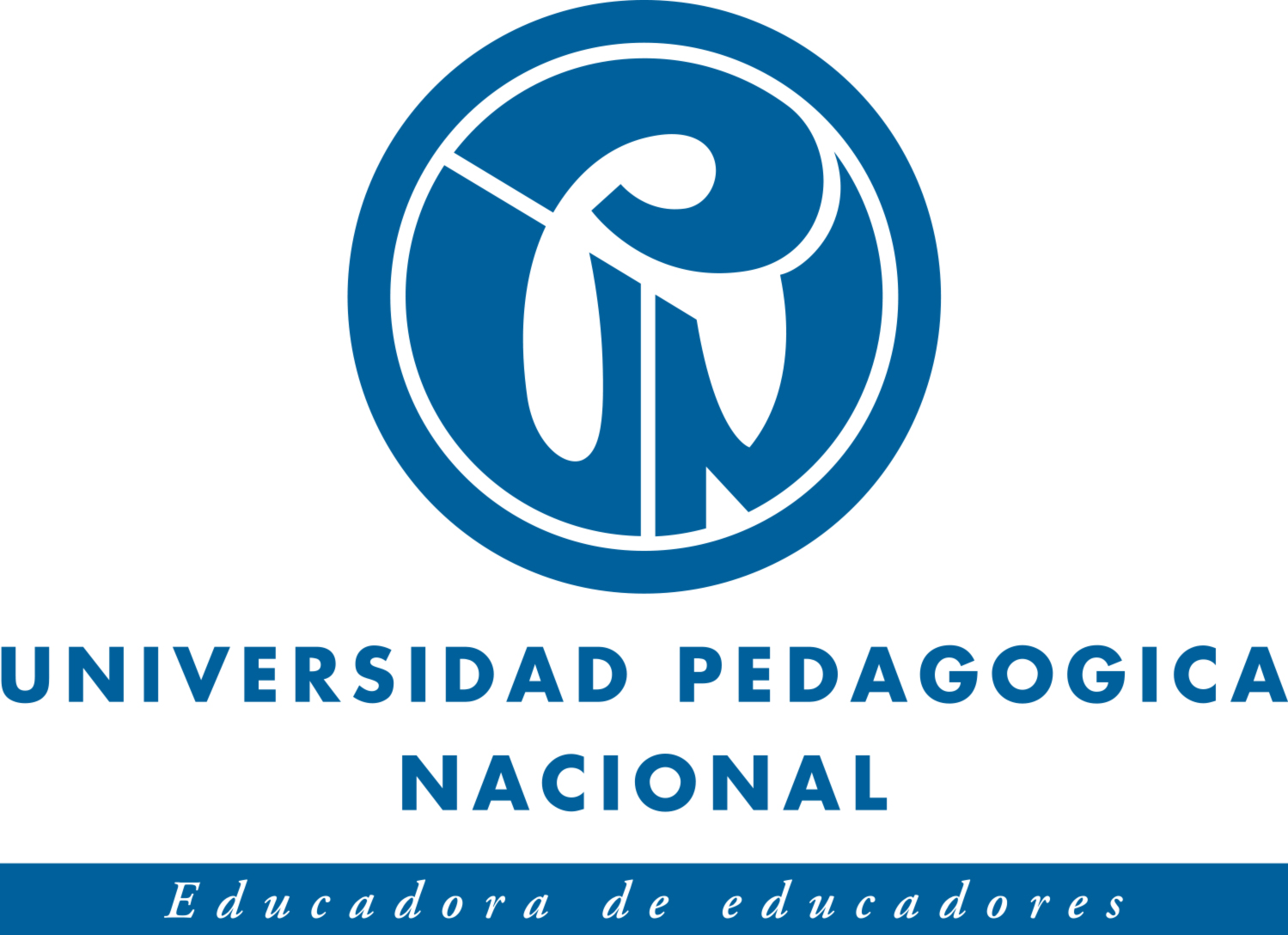 Semillero de Investigación en Educación Estadística: su pasado, presente y futuro desde competencias investigativasLaura Marcela Tovar CárdenasIngrith Álvarez AlfonsoUniversidad Pedagógica Nacional lmtovarc@upn.edu.coialvareza@pedagogica.edu.co
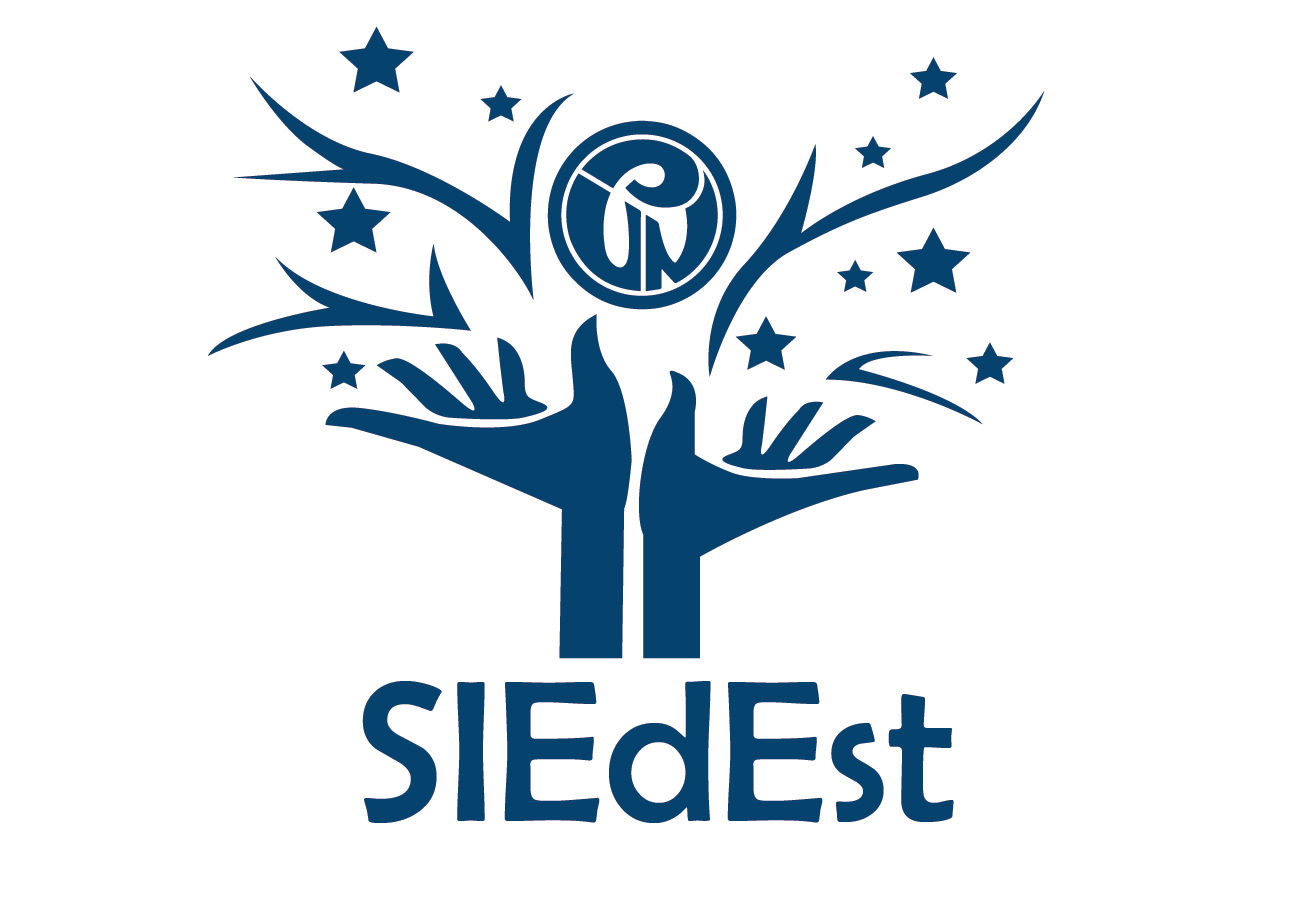 Orden del día
Contextualización 
Interés Investigativo
El SIEdEst
Justificación
Avances teóricos
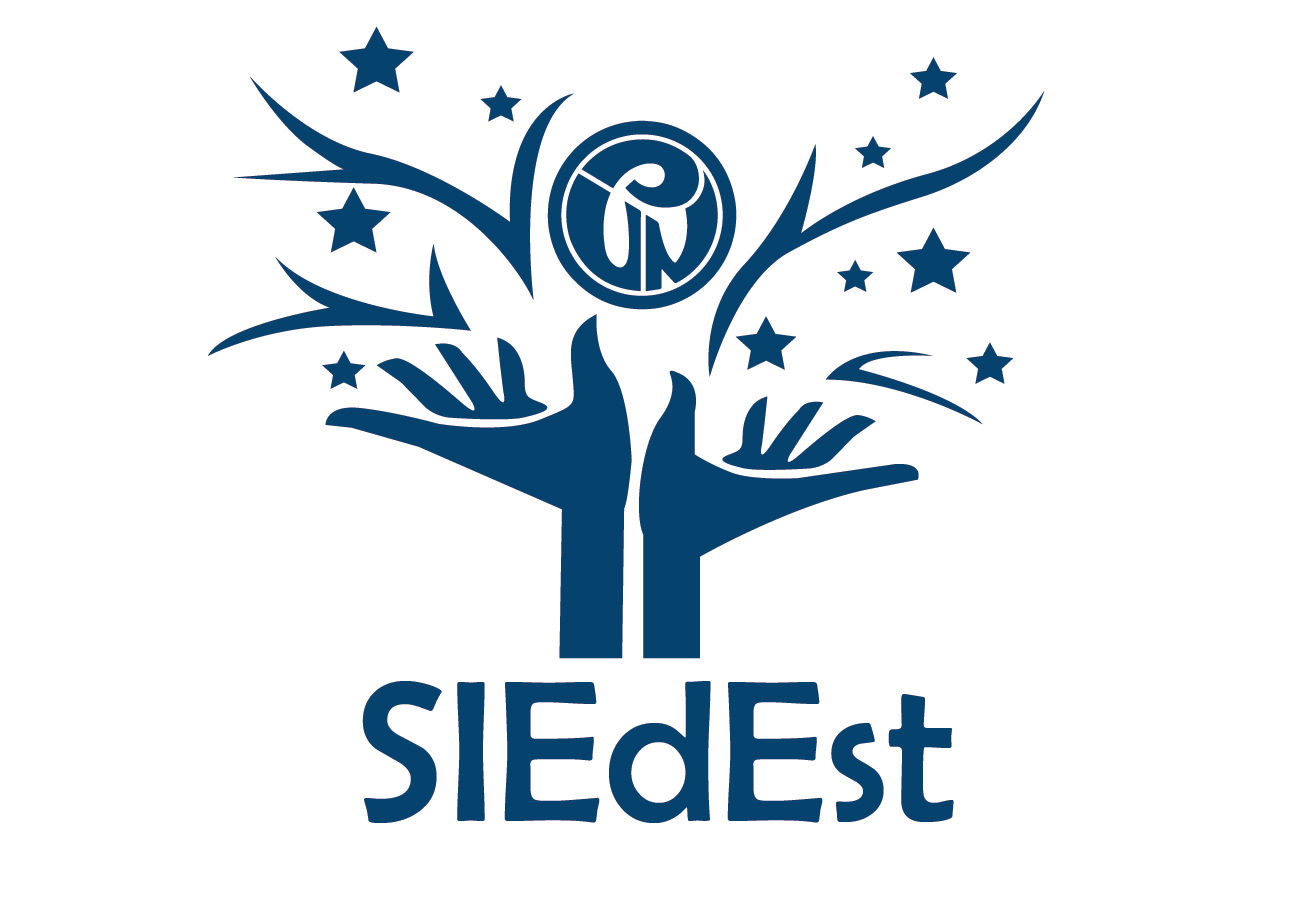 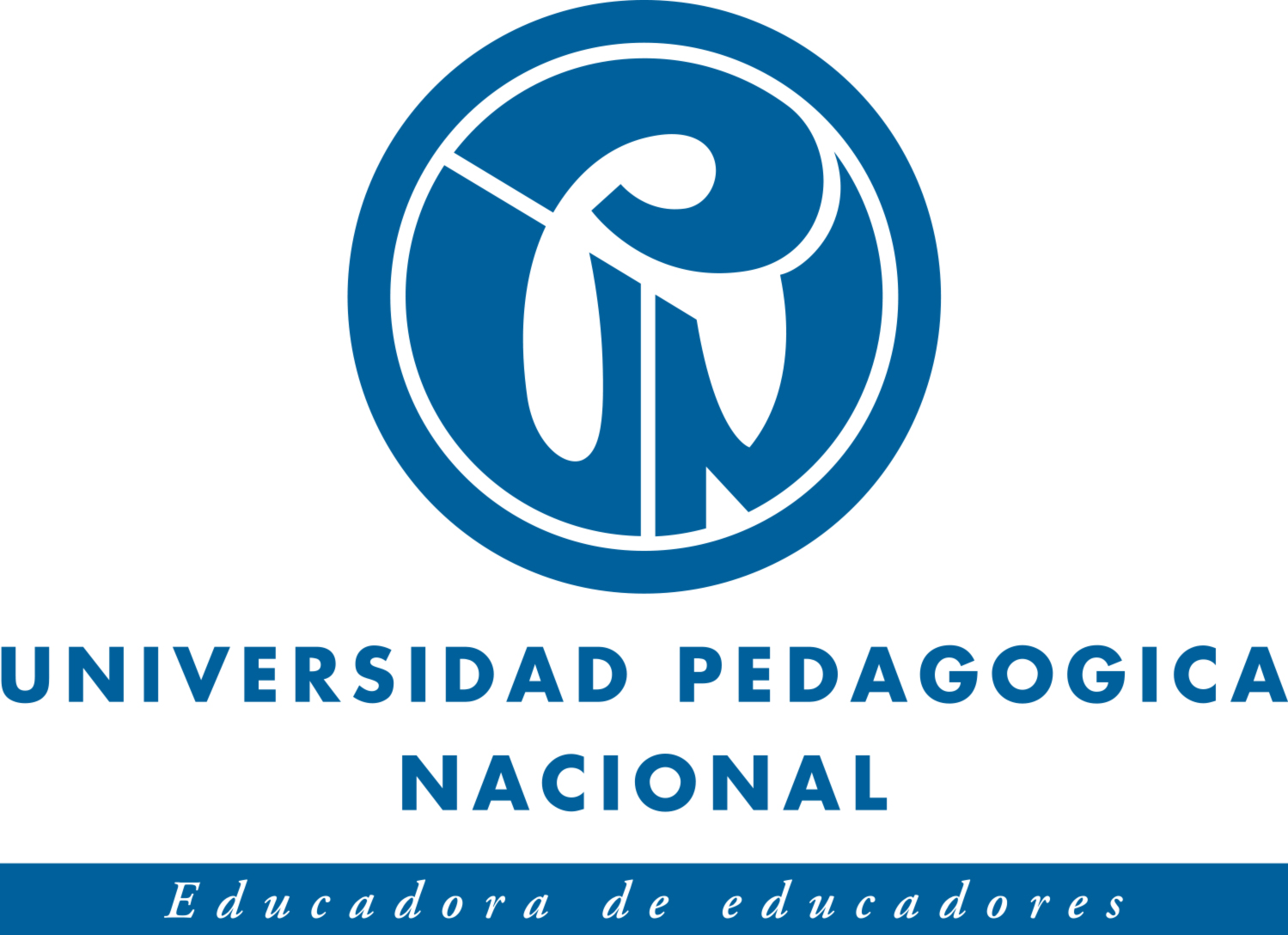 Contexto Académico
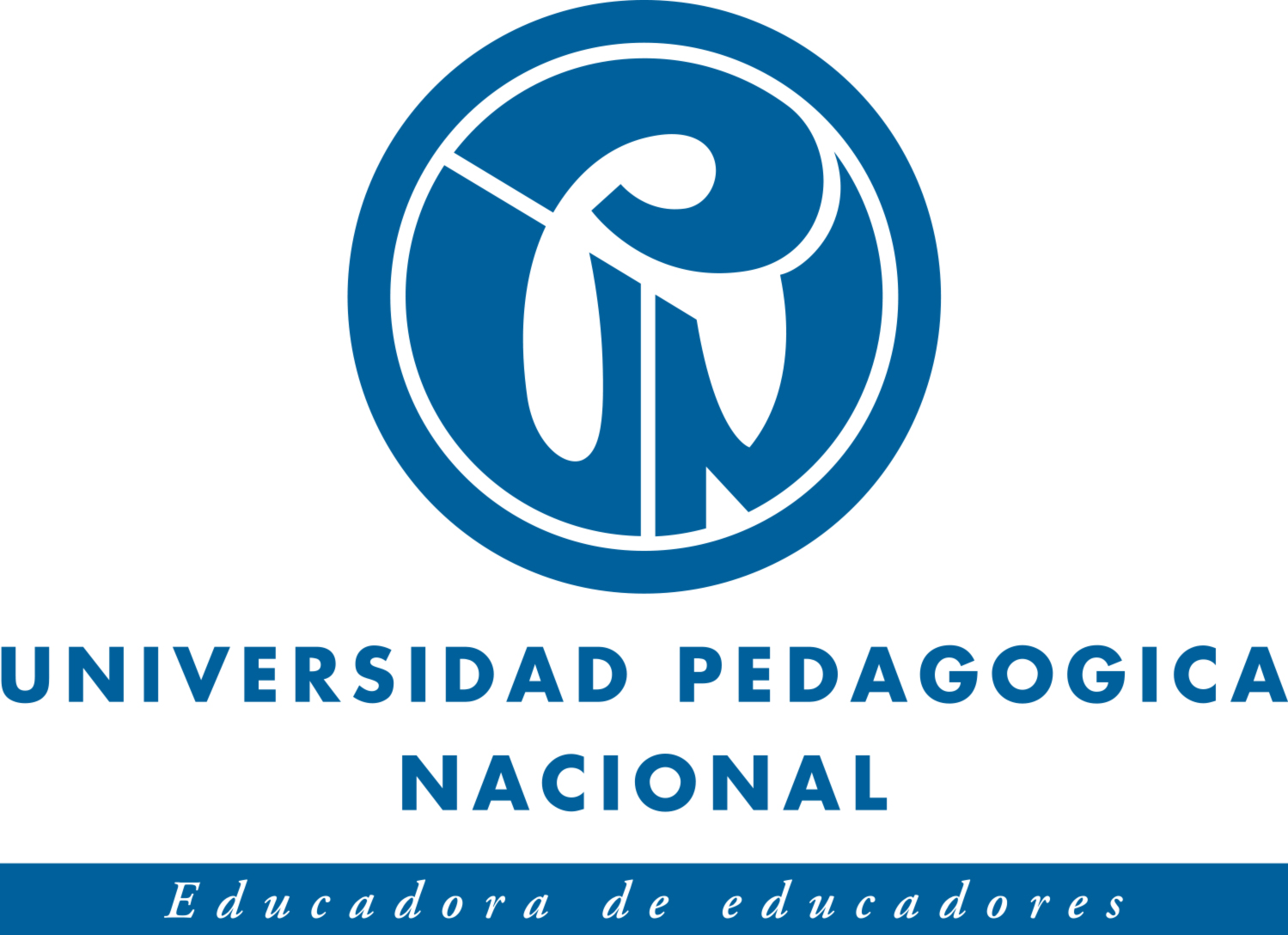 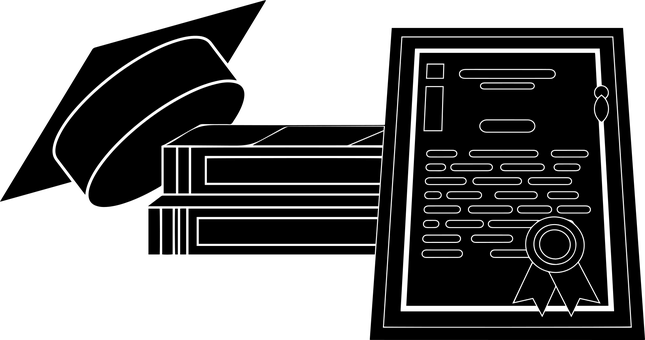 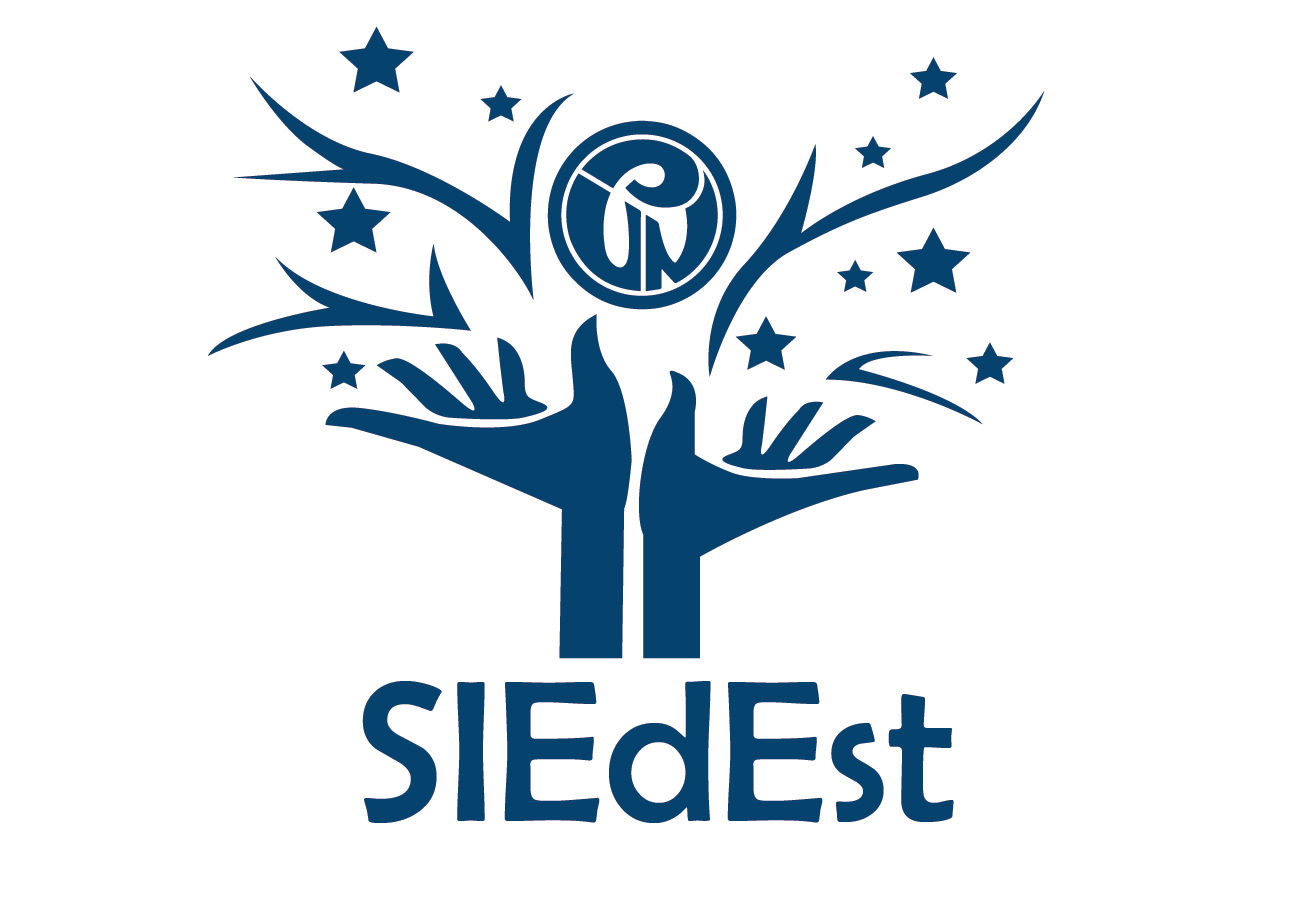 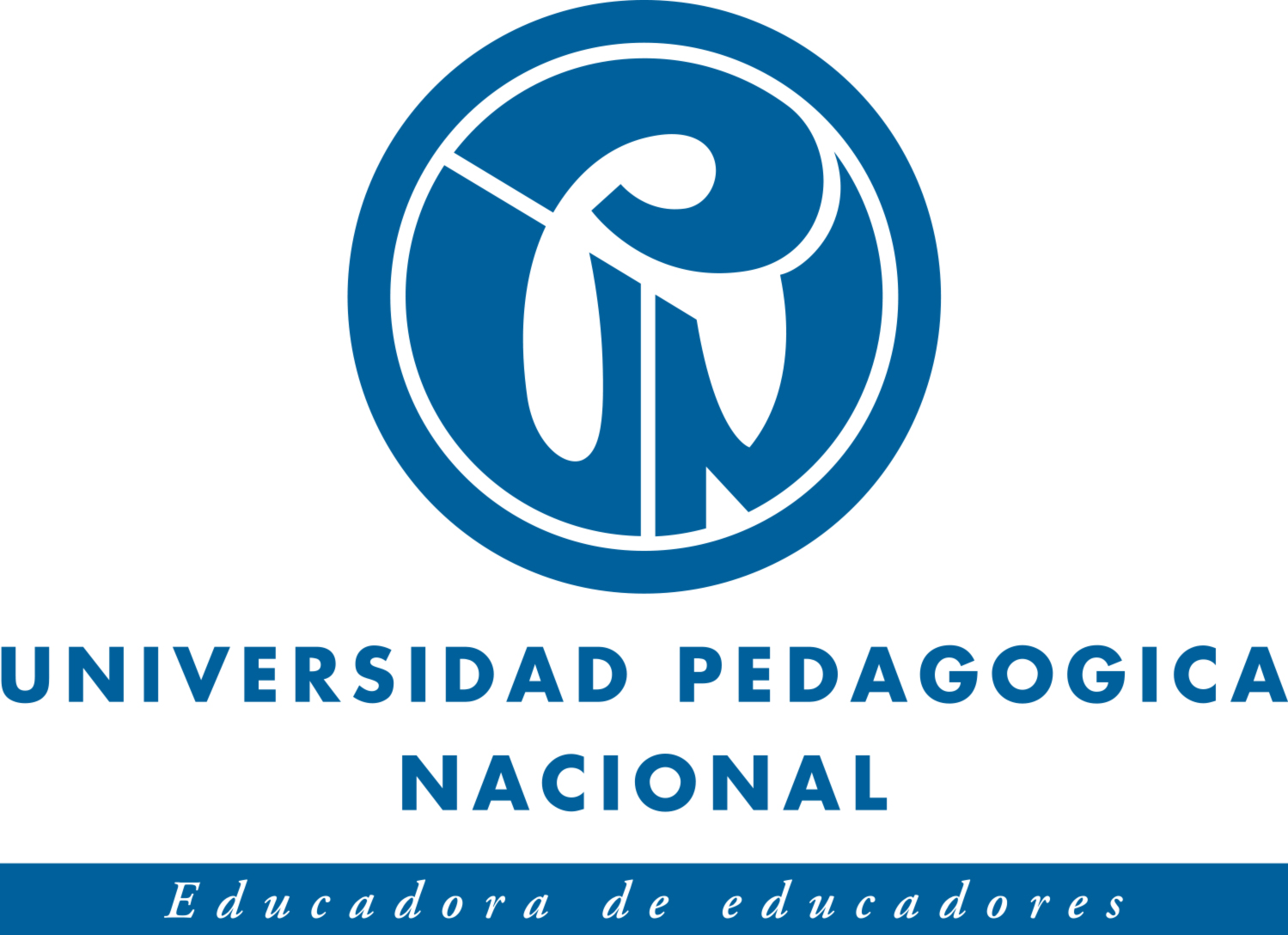 ¿Qué es un semillero de investigación?
Molina, et ál. (2012, como se citó en Saavedra, 2015)
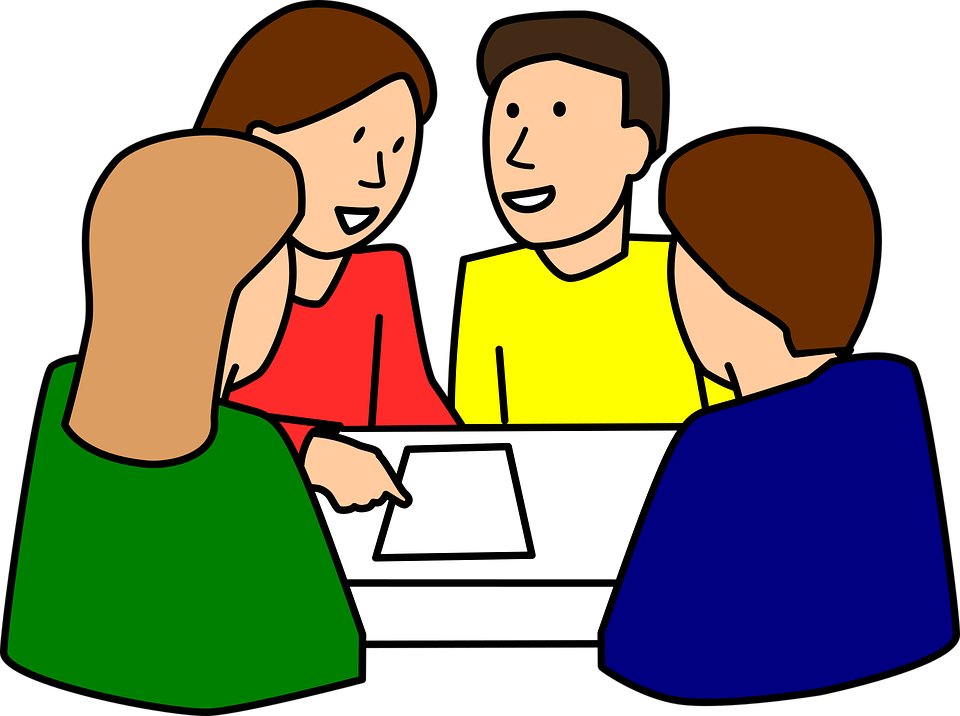 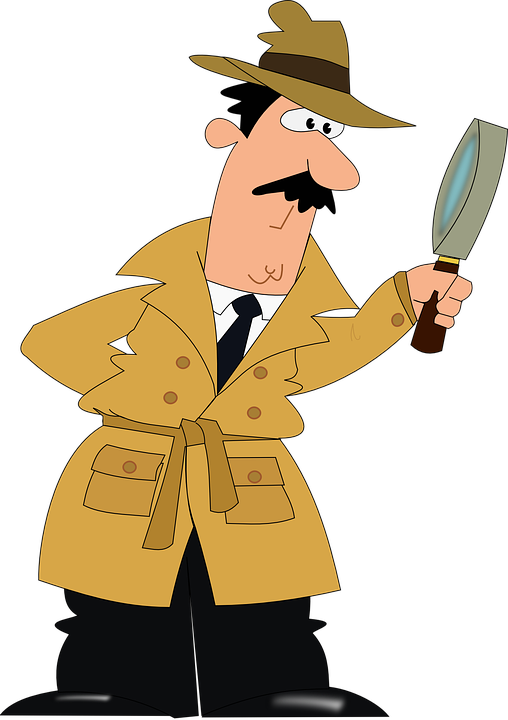 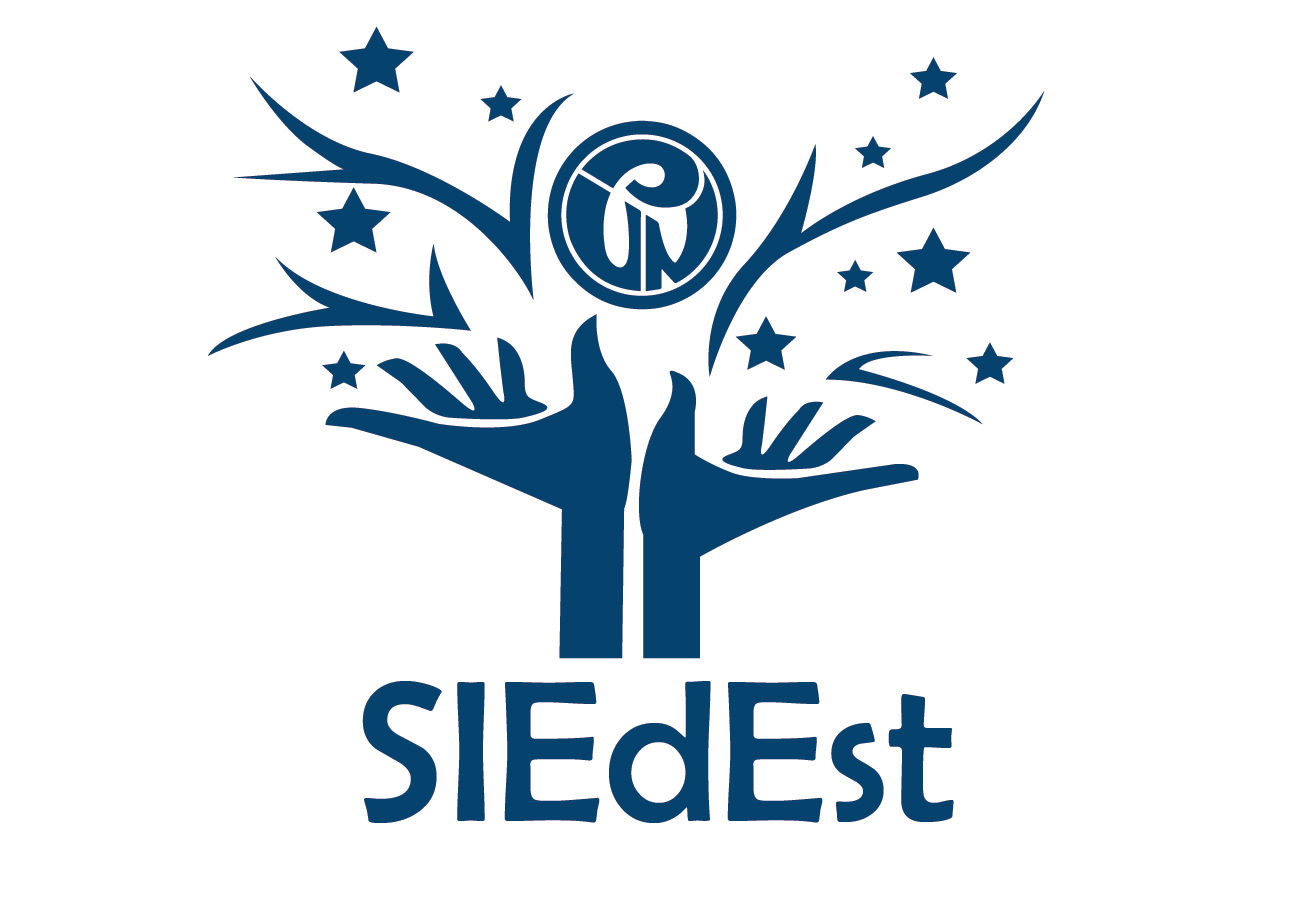 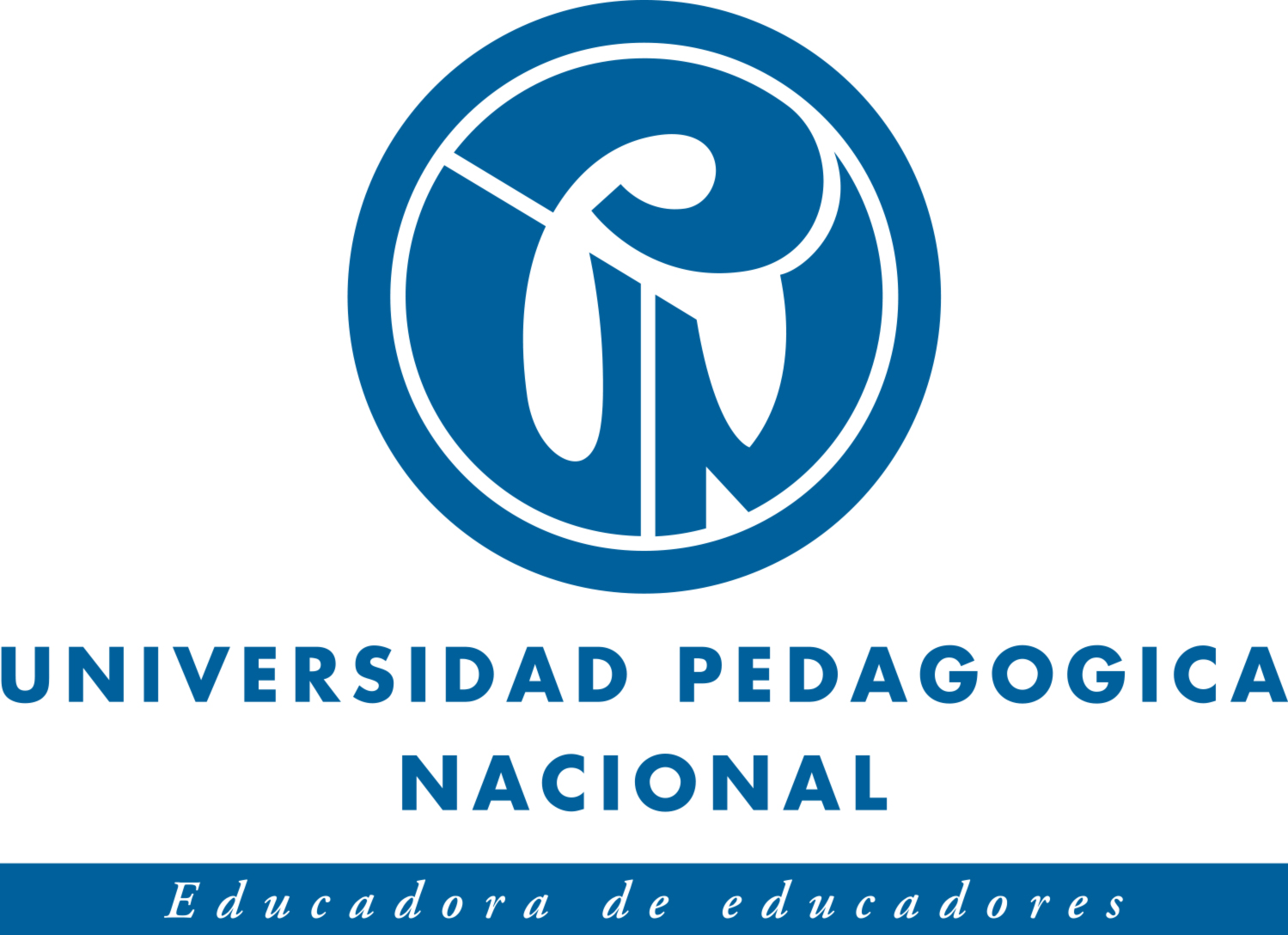 Los semilleros de investigación en Colombia
Según informa Quintero, et ál. (2008).
Década
El Decreto 80 de 1980 
Investigación docente
los
Currículo por núcleos temáticos y problemáticos.
Ley 115 de 1994
Tesis y trabajos de grado con pluralidad de enfoques, métodos e instrumento
Década de los 80
Primeros semilleros de estudiantes
Investigación formativa como estrategia curricular
Programa de jóvenes investigadores e innovadores de Colciencias
Reformas curriculares con enfoque investigativo
Mayor difusión de la política de ciencia y tecnología
Primera parte
Década de los 90
Redes de semilleros
Grupos de investigación Colciencias mediados con estándares internacionales
La investigación se liga a la sociedad del conocimiento marcada por las tecnologías de la información y la comunicación
Eventos y publicaciones de los semilleros
Alianzas entre semilleros
Surgen las comunidades virtuales de aprendizaje
Segunda parte
Tercer Milenio
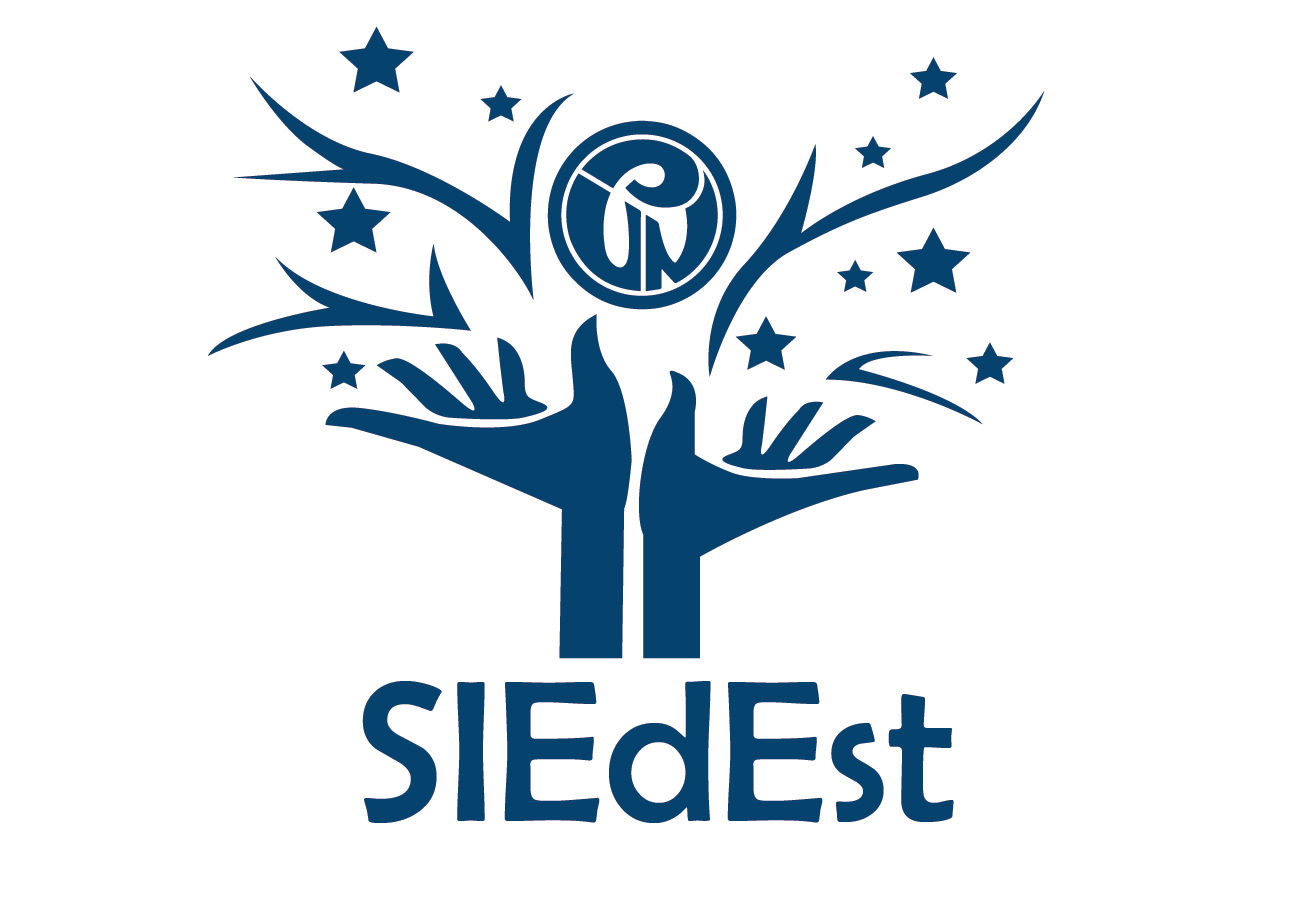 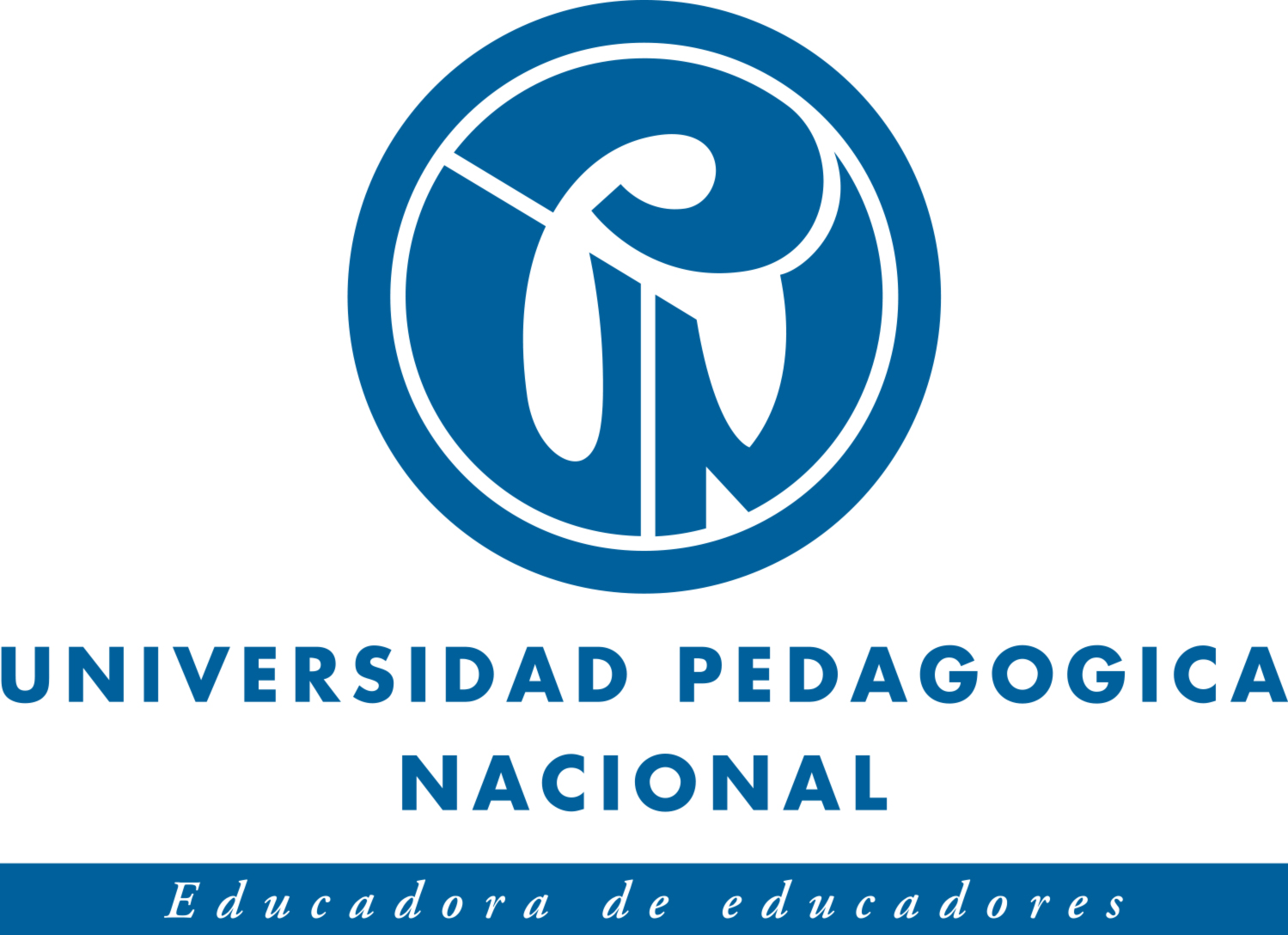 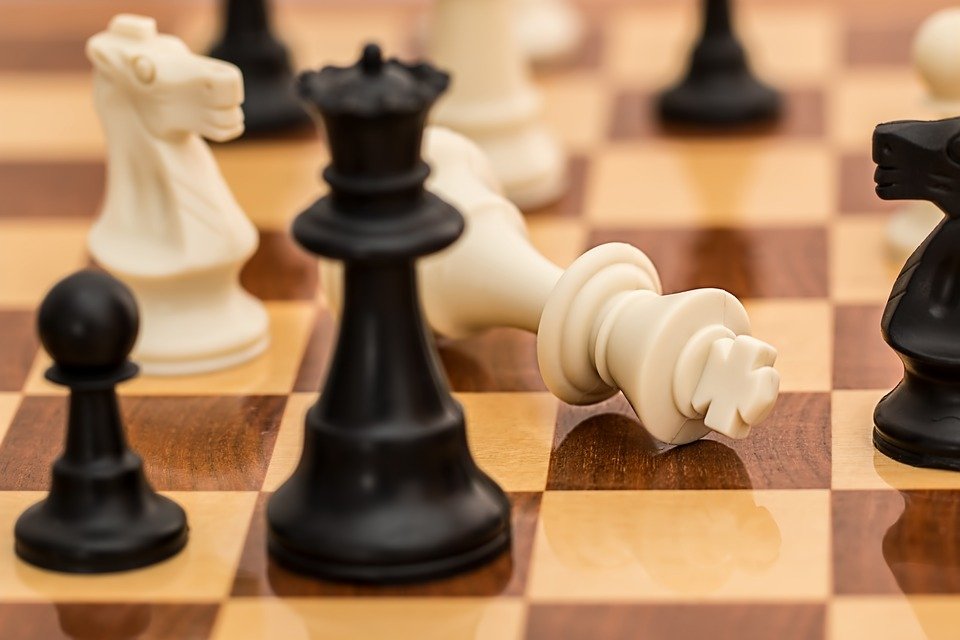 SIEdEst
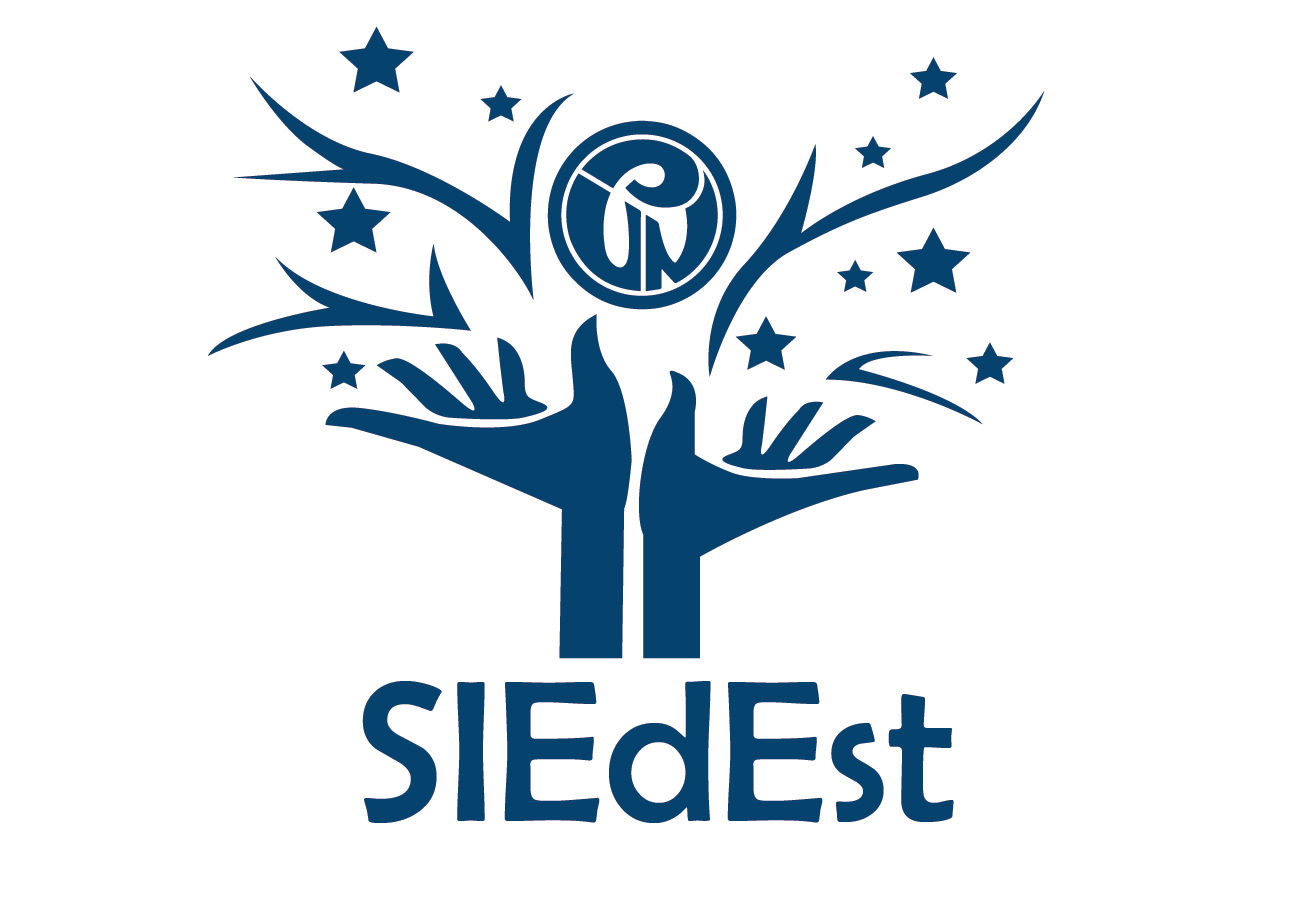 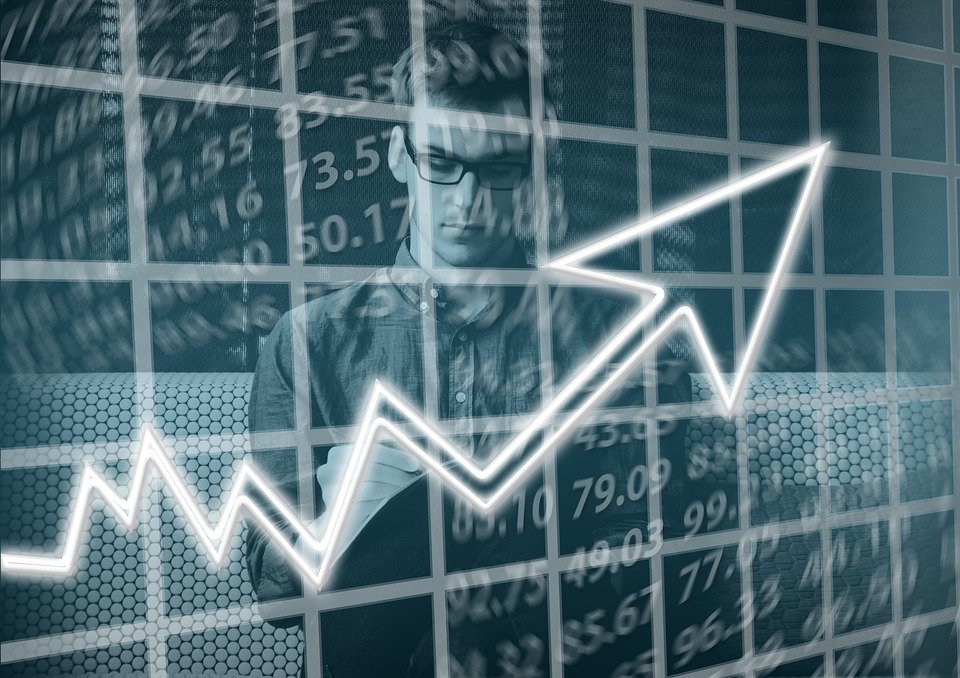 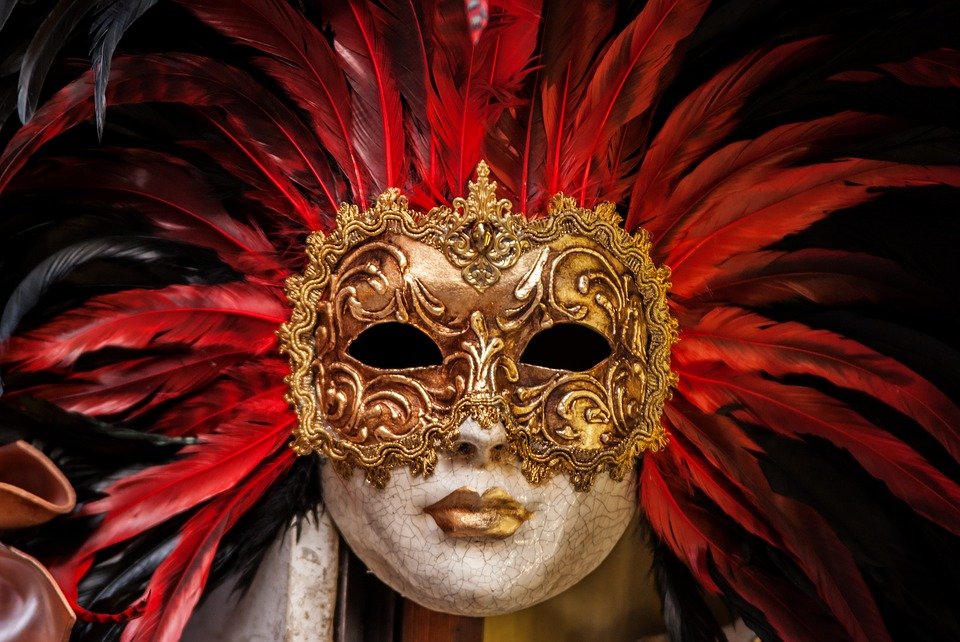 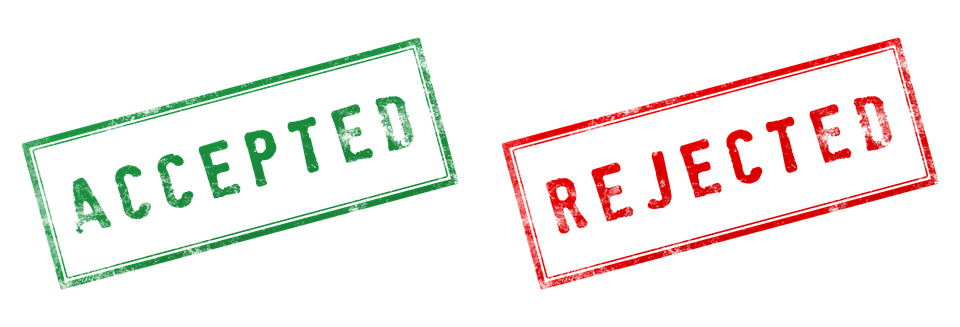 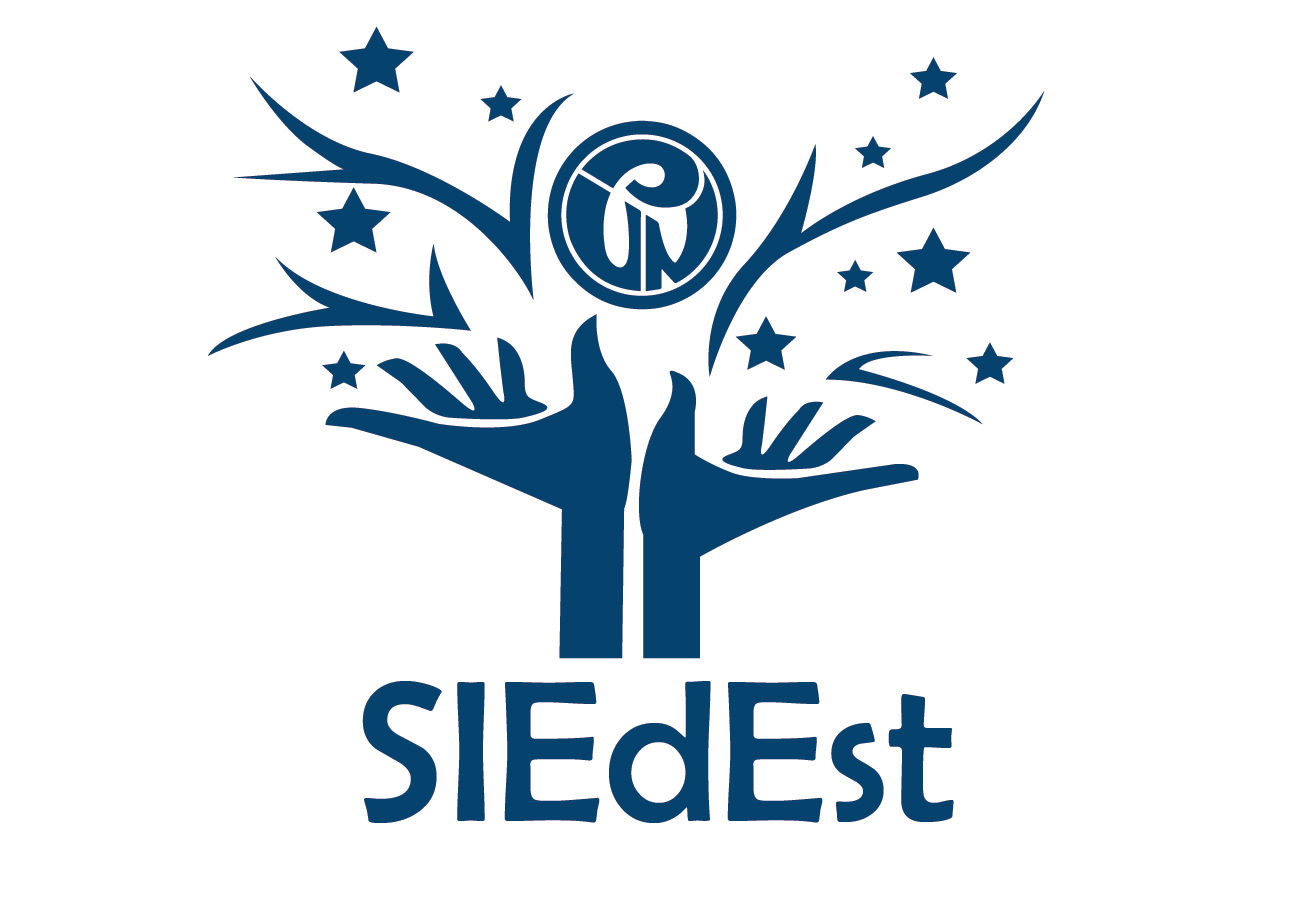 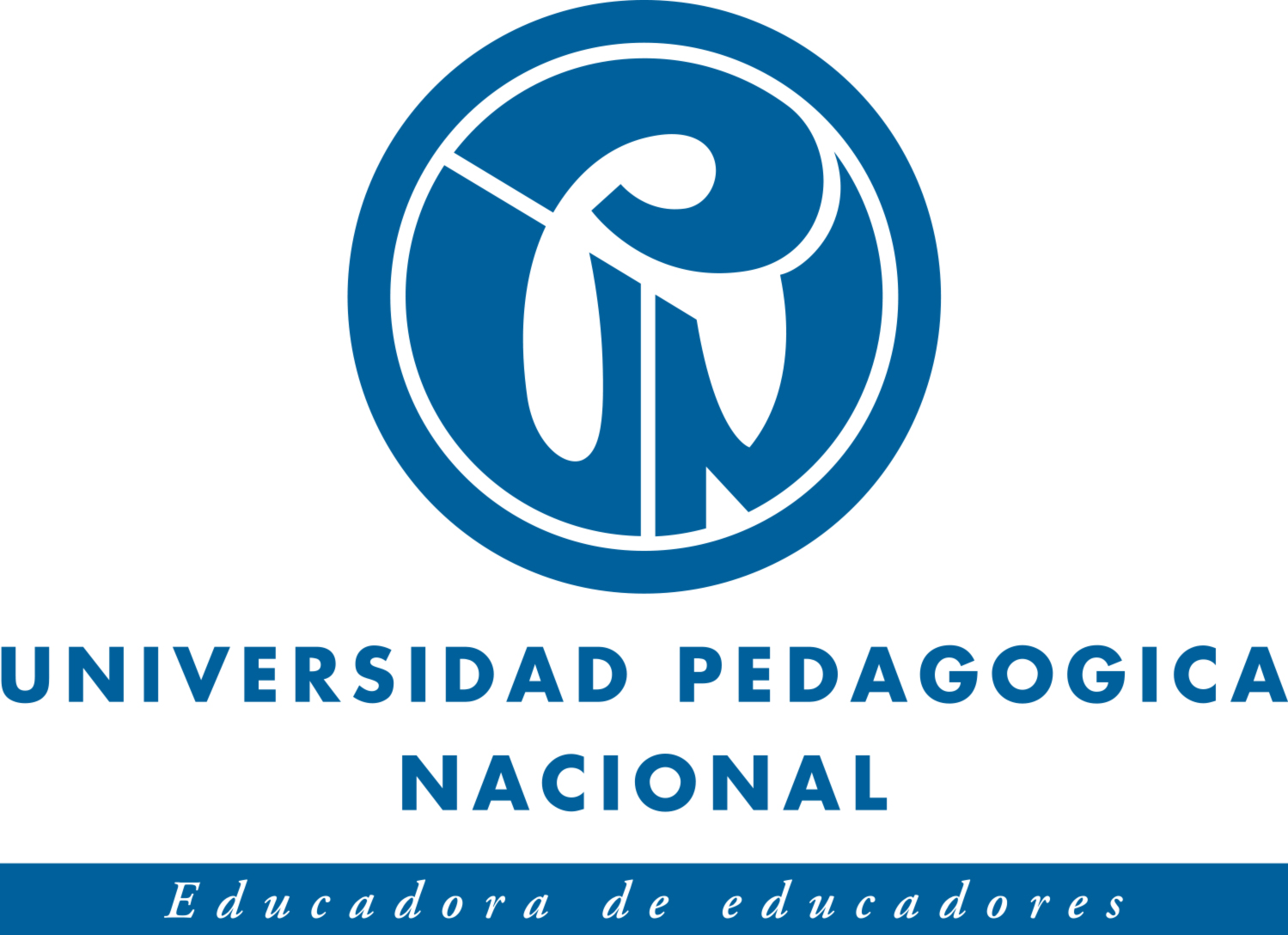 SIEdEst
Educación Estadística
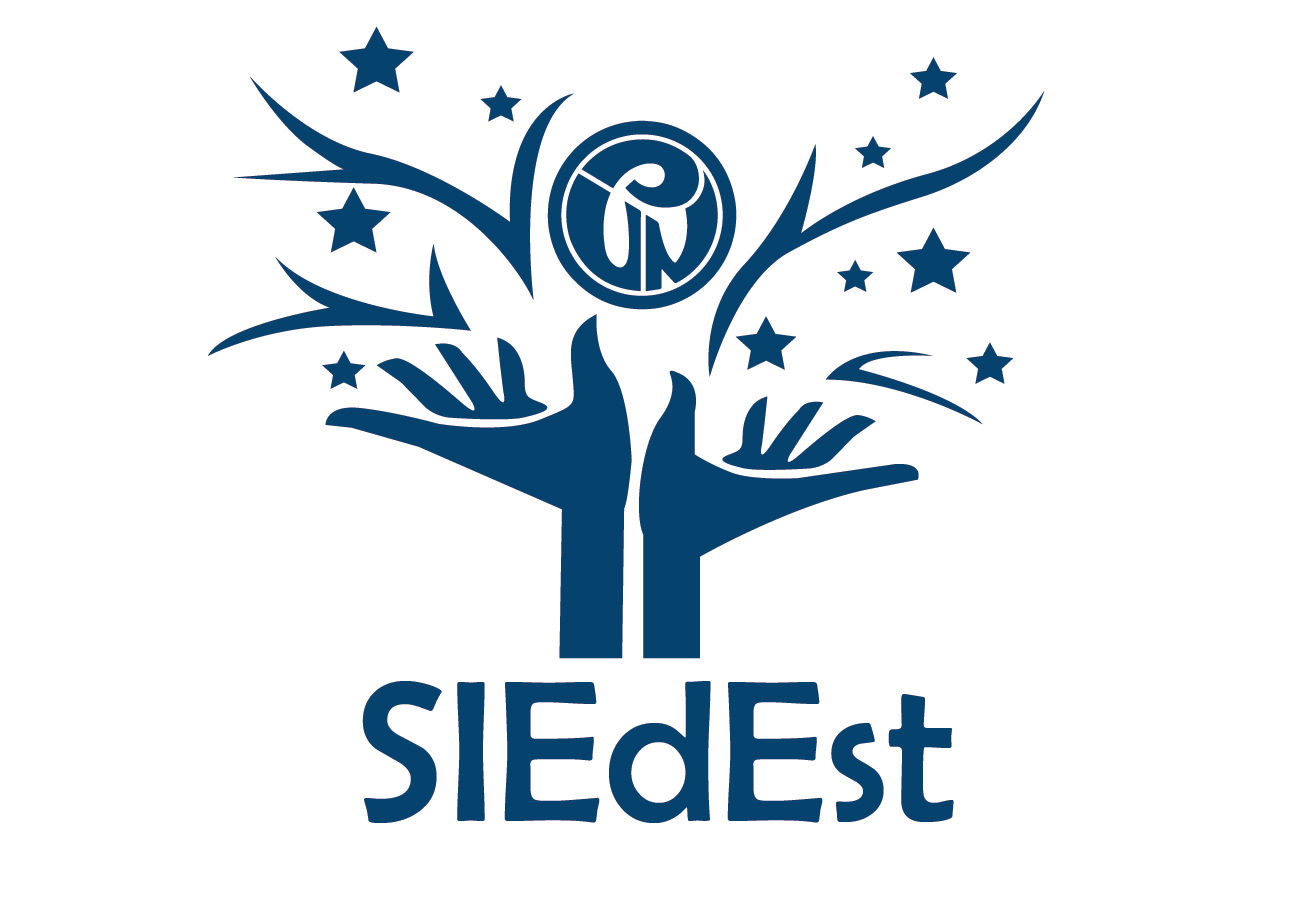 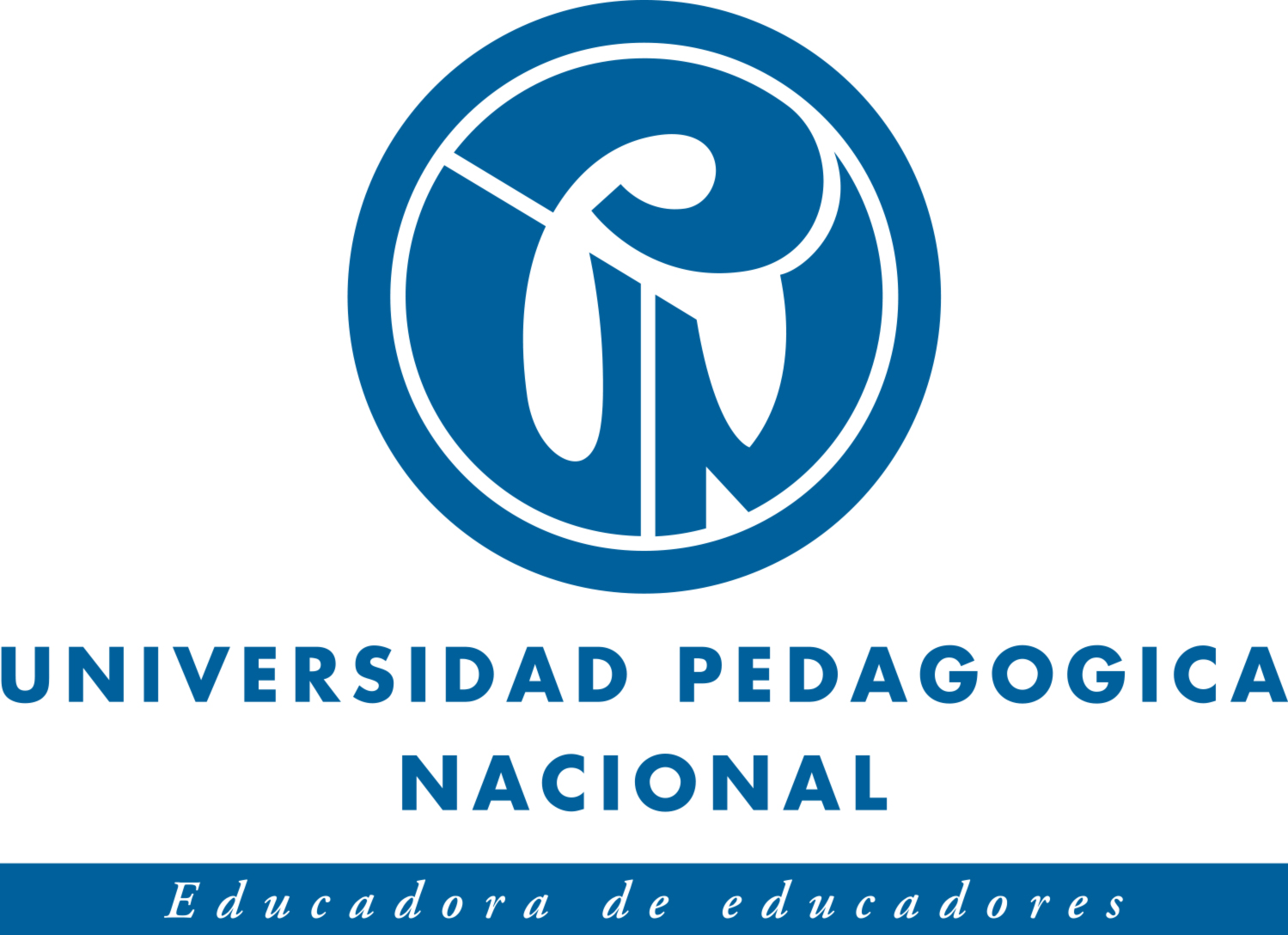 Resultado
¿Qué competencias investigativas desarrolla un futuro educador matemático al participar en el SIEdEst?
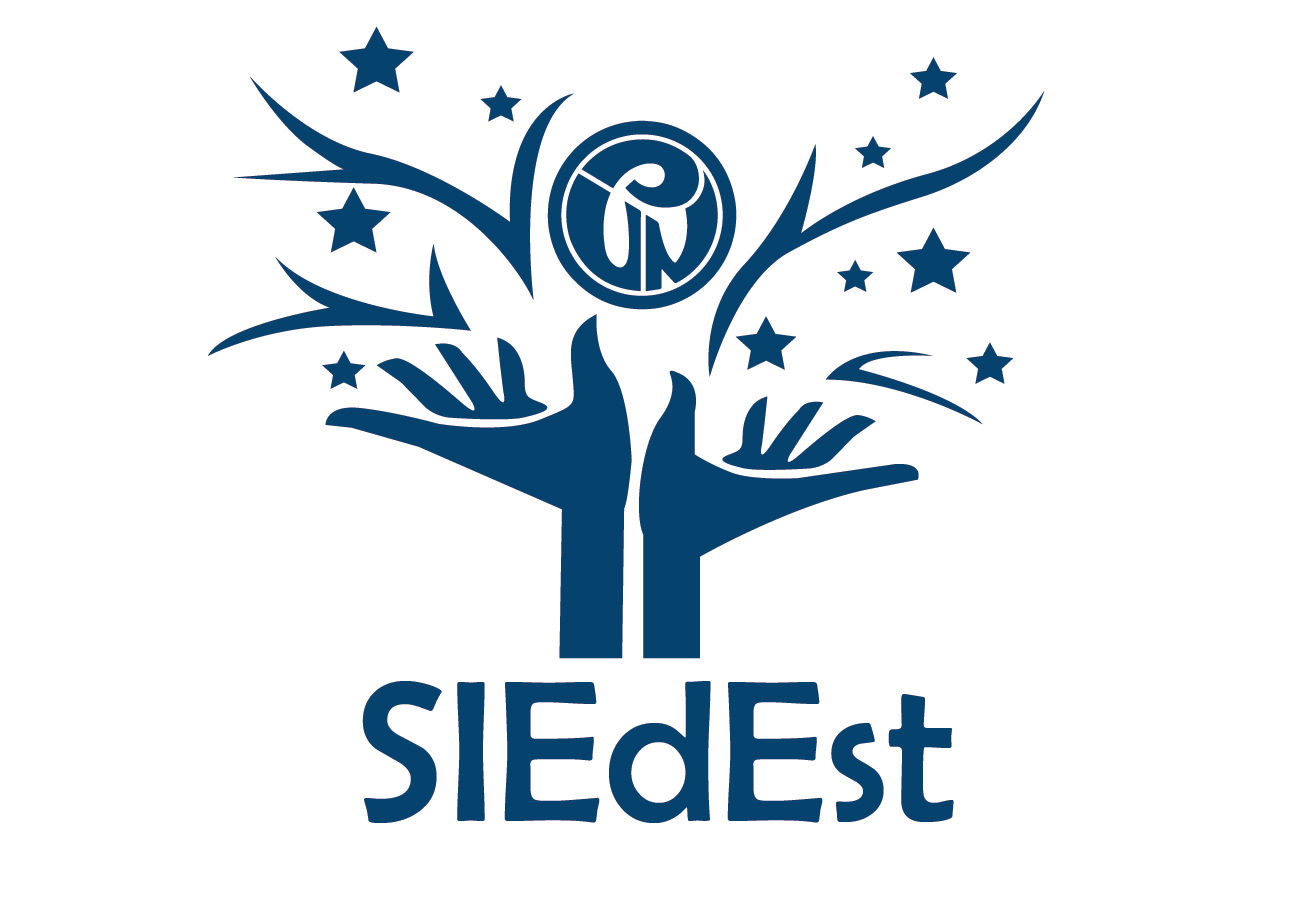 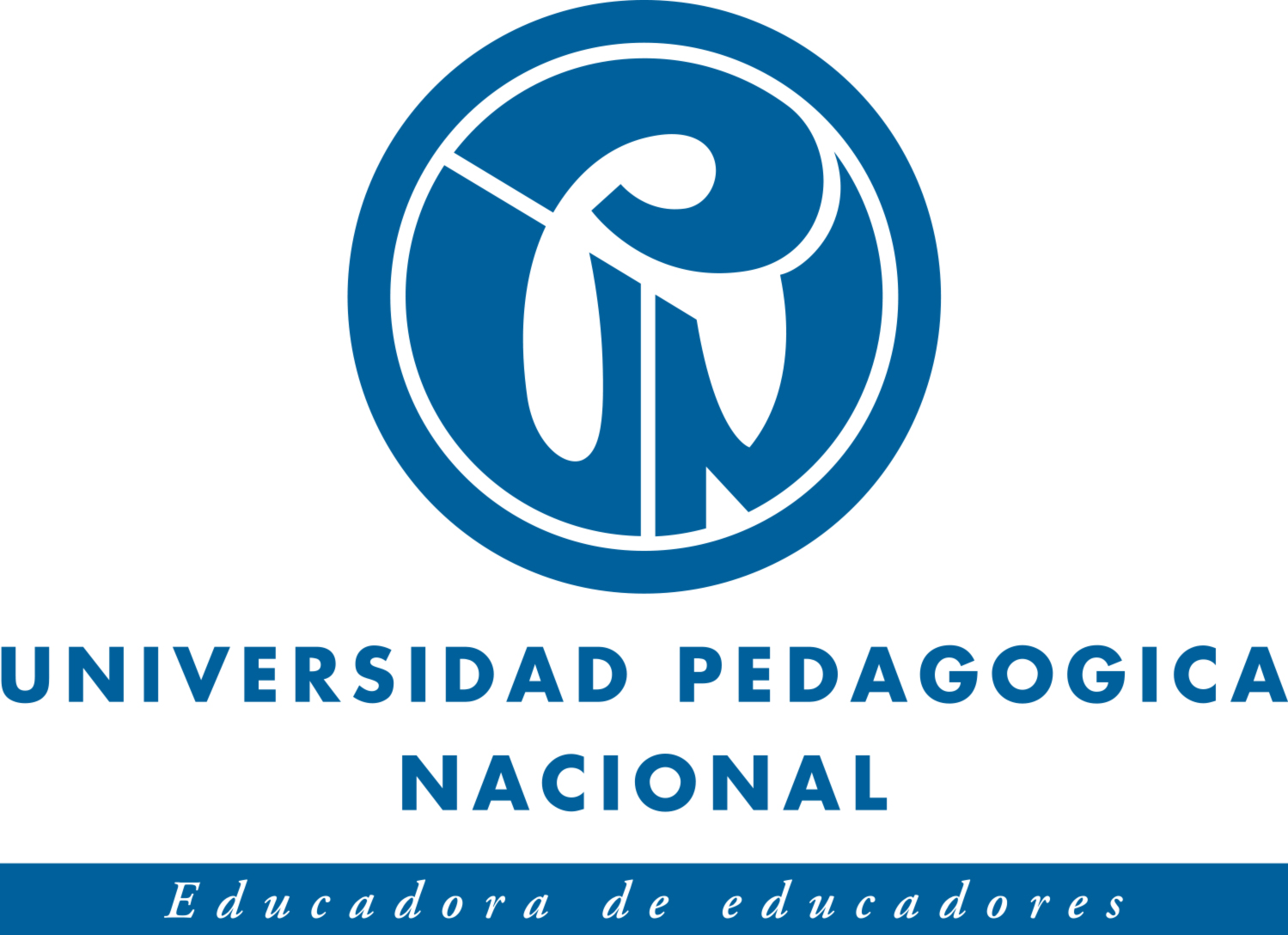 JustificaciónEn Colombia los semilleros de investigación han surgido en el marco de las políticas nacionales, ya que a través de estas se brindan reconocimientos a los jóvenes que se interesan en investigar e innovar en diferentes campos del conocimiento.Es por lo anterior que en el DMA de la UPN se conformó el SIEdEst, en donde los integrantes han elaborado producciones centradas en asuntos propios de la Educación Estadística. Se supone que estas producciones serán evidencias para conocer las competencias investigativas desarrolladas por los integrantes del SIEdEst según la teoría enfocada a los semilleros de investigación.
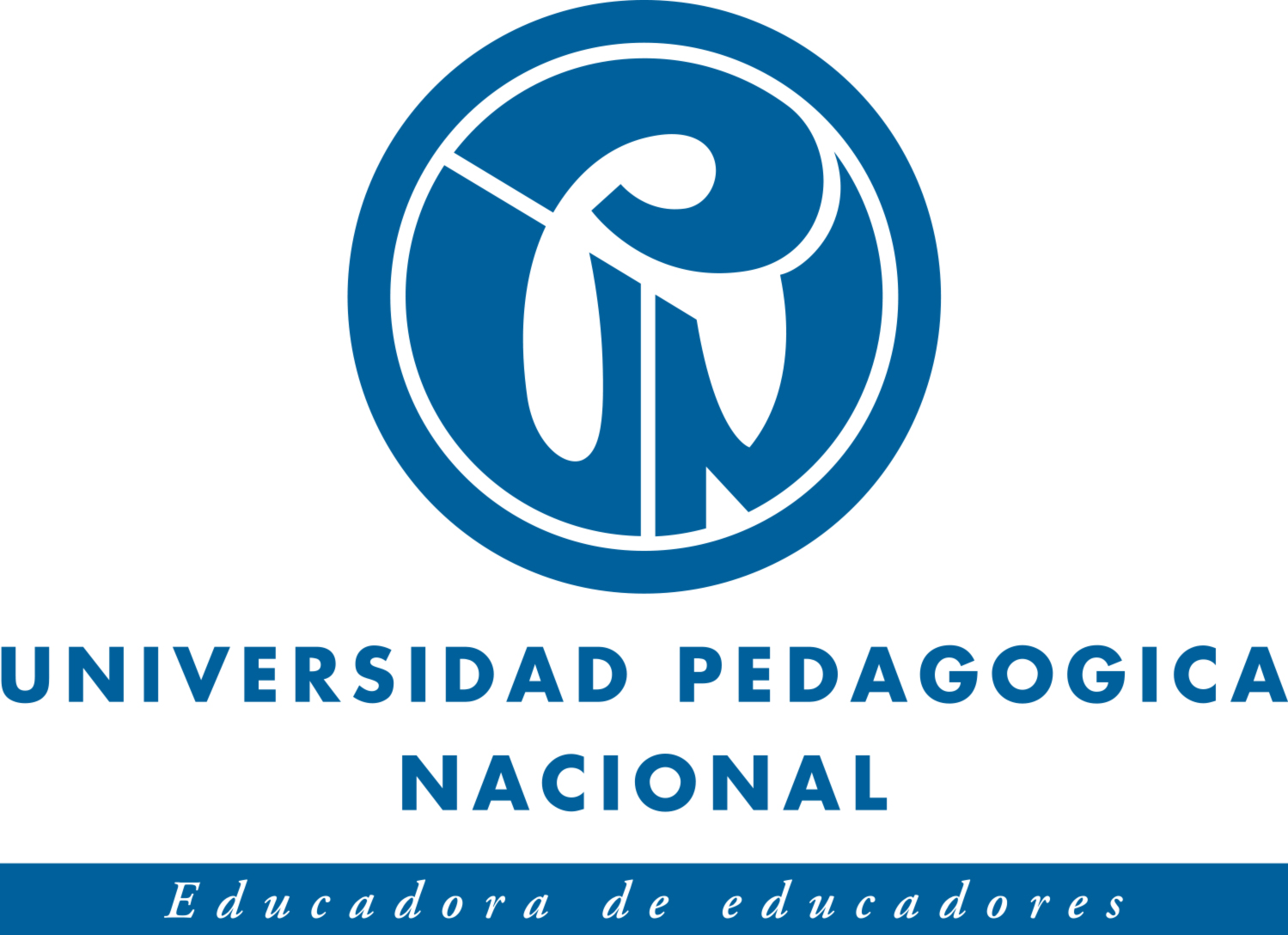 Competencias Investigativas
Según Baran (2005, como lo menciona Espinoza Freire, et ál; 2016) las competencias investigativas son:
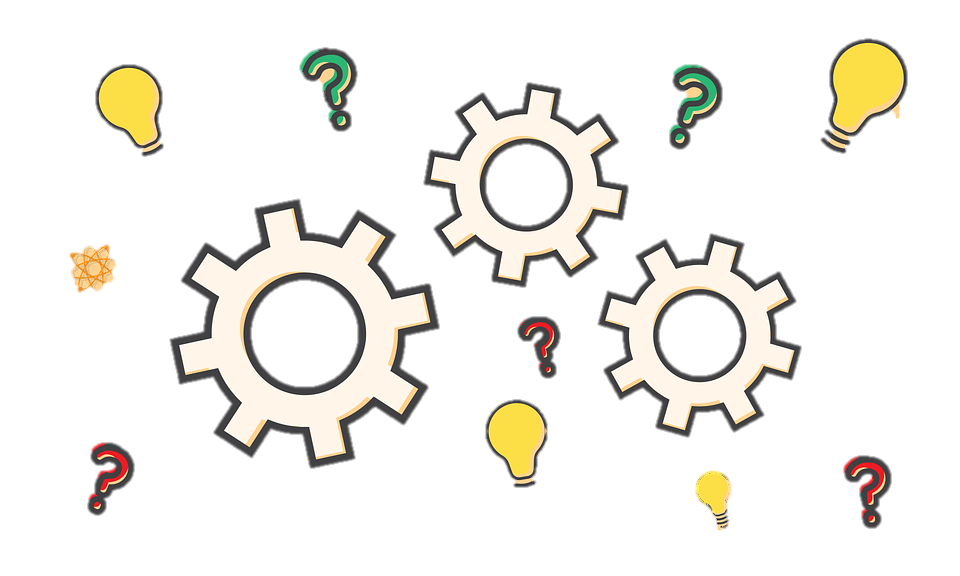 Habilidades
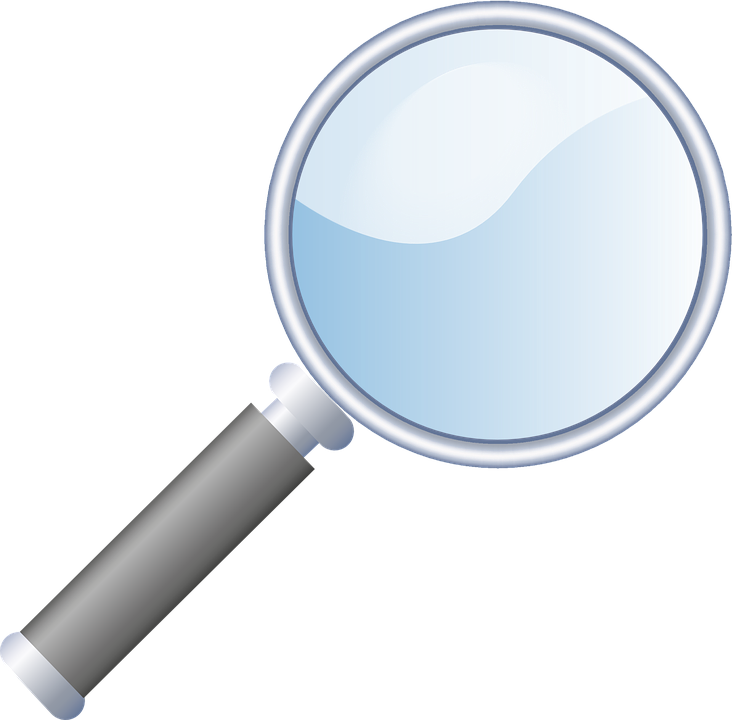 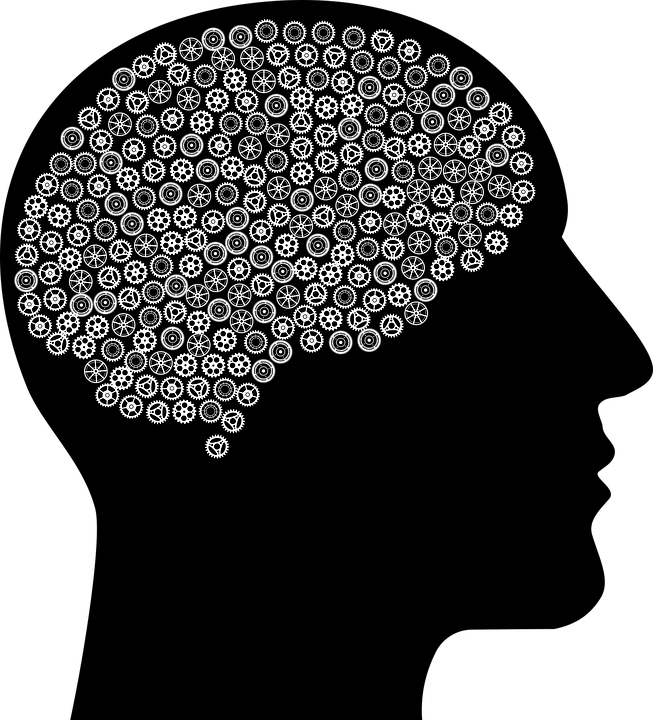 Cualidades
Conocimiento
Valores
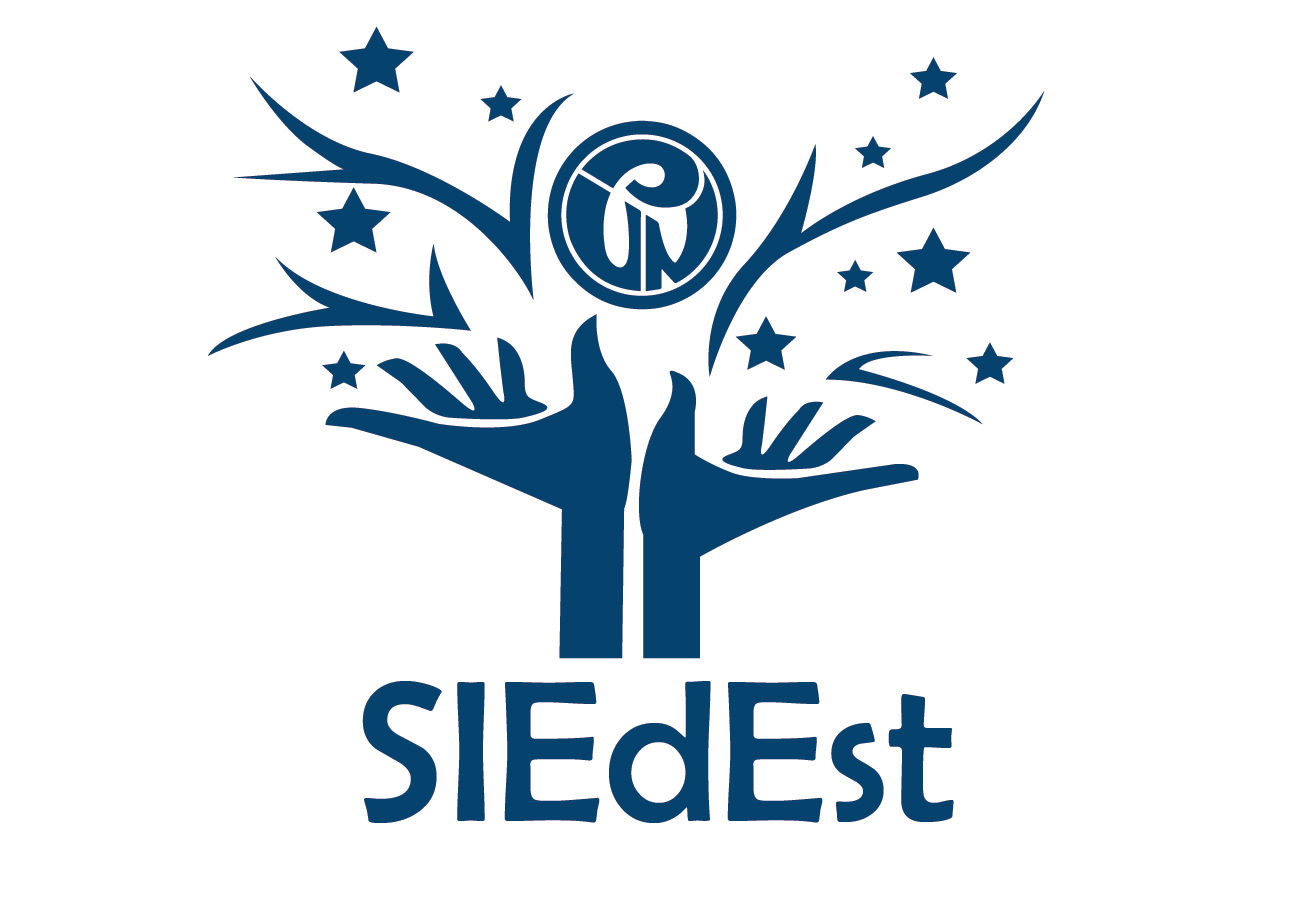 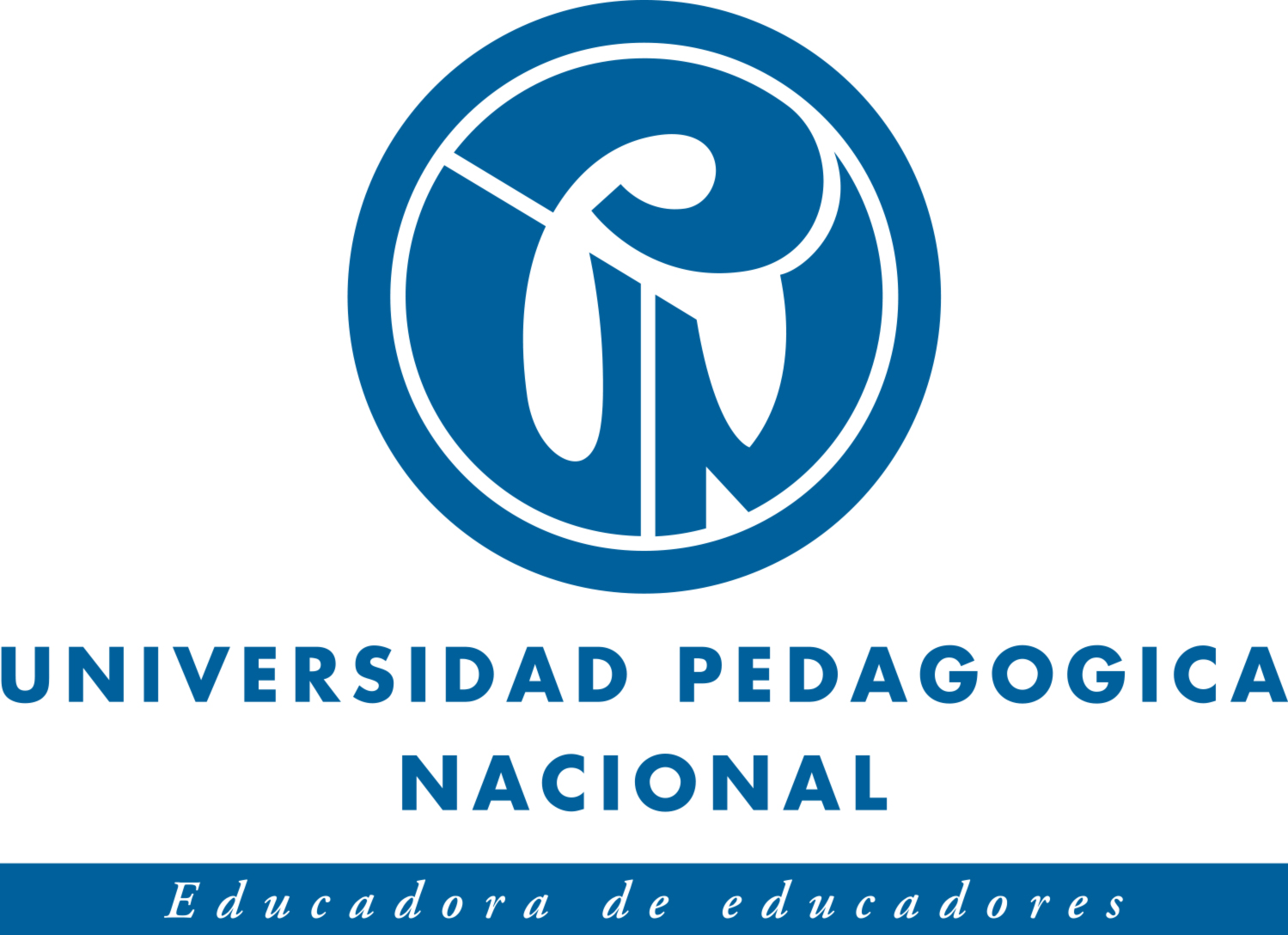 Competencias Investigativas
Habilidades:
Desempeños
El saber
Saber ser
Saber hacer
Creatividad
Pensamiento Critico 
Acciones Interpretativas
Acciones Argumentativas
Acciones Propositivas
Formular preguntas acerca de una situación problema.
Granadillo y Gallardo (2016)
Tovar, et ál (2008)
Granadillo y Gallardo (2016)
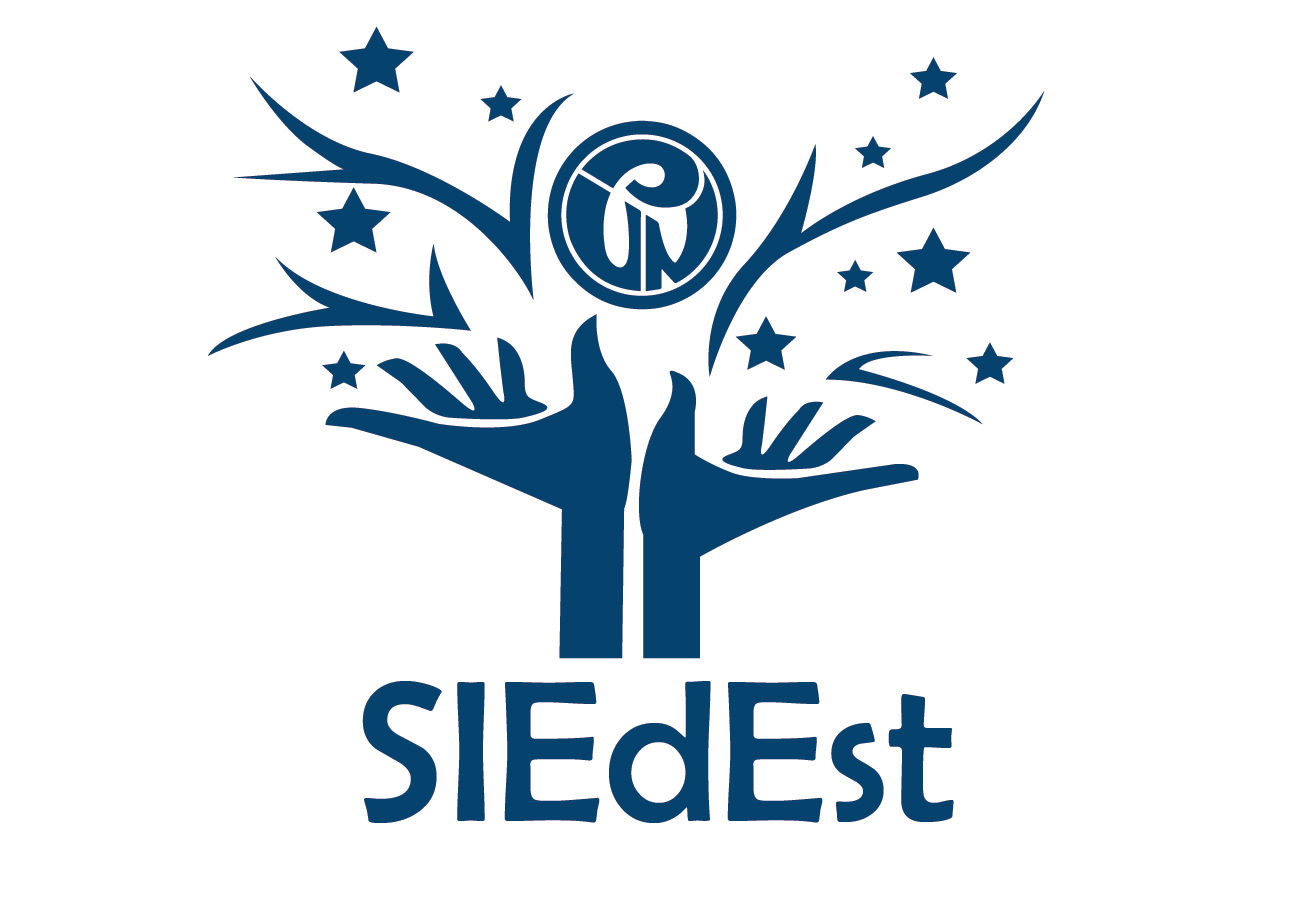 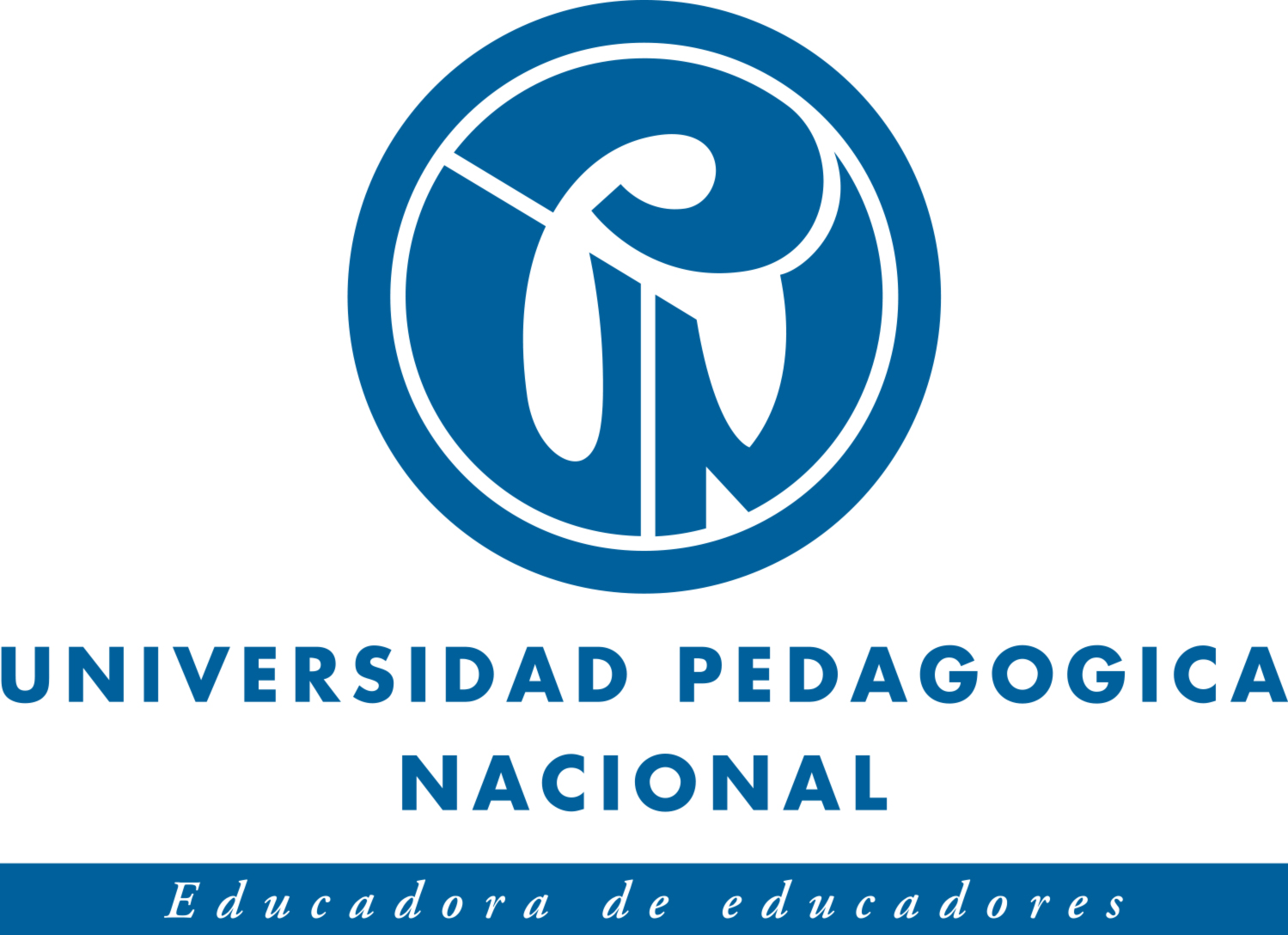 Referencias
Granadillo, J., y Gallardo, H. (2016). Prácticas pedagógicas para el desarrollo de competencias investigativas en semilleros de investigación de la universidad Francisco de Paula Santander Ocaña. Encuentro Internacional De Educación En Ingeniería ACOFI. (p.1–7). Cartagena. https://acofipapers.org/index.php/eiei/article/view/940/944
Espinoza Freire, E., Rivera Ríos, A., y Tinoco Cuenca, N. (2016). Formación de competencias investigativas en los estudiantes universitarios. Formación de competencias investigativas en los estudiantes universitarios, 1(33), 20.
Quintero, J., Munévar, R. A. y Munévar, F. I. (2008). Semilleros de Investigación: una estrategia para la formación de investigadores. Revista de Educación y Educadores [en línea], 11 (1), 1-8.  https://educacionyeducadores.unisabana.edu.co/index.php/eye/article/view/716/799
Tovar, C., Benítez, L. y Villabona, Á. (2008). Pedagogía para el desarrollo de competencias investigativas en los semilleros de investigación desde el inicio del pregrado. Revista Educación en Ingeniería, 3(6), 38-49.
Saavedra, C., Muñoz, A., Figueroa, C., Rubiano y Puerto, A. (2015). Semilleros de investigación: desarrollos y desafíos para la formación en pregrado. Educación y Educadores, 18(3), 391-408.
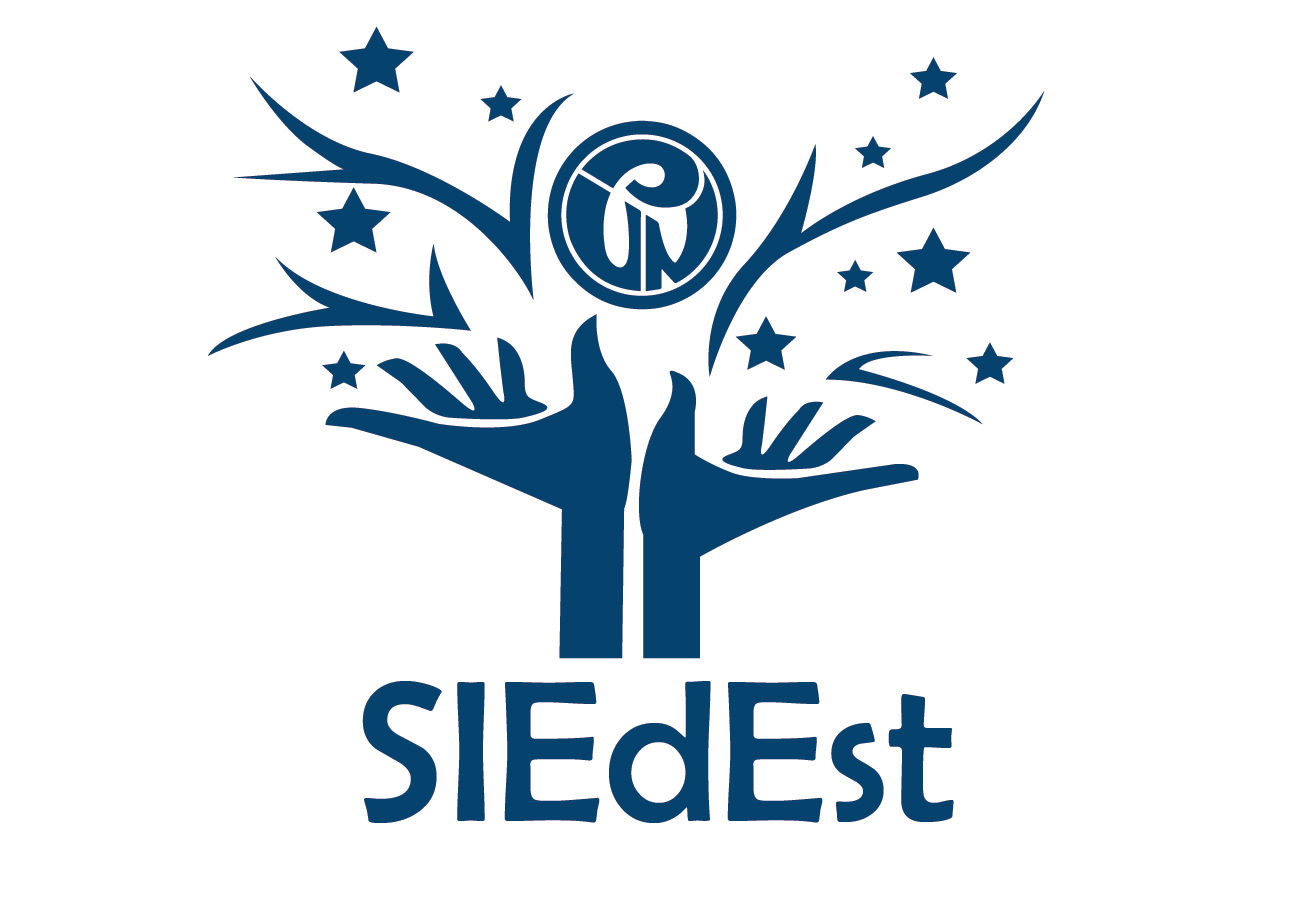 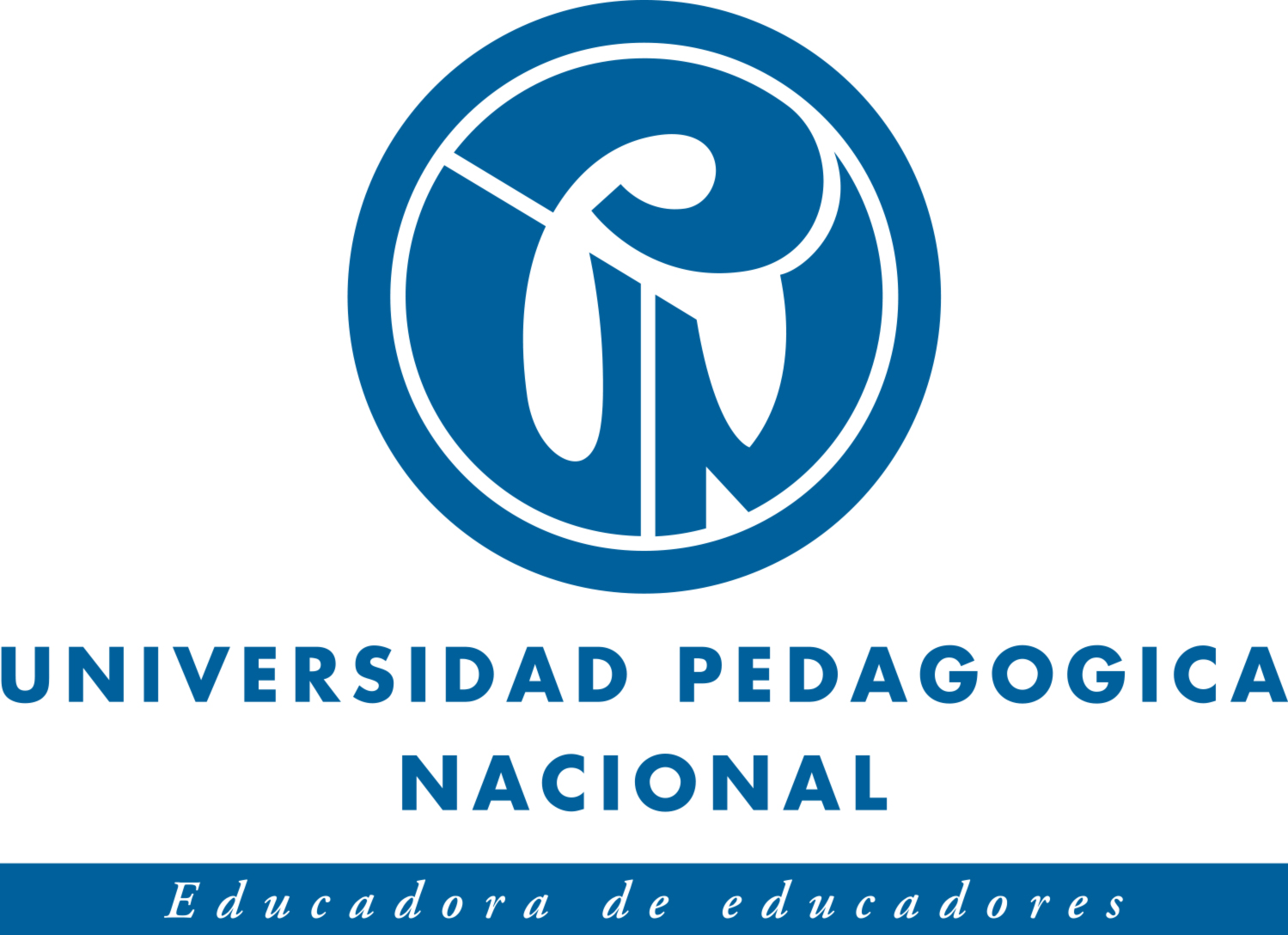 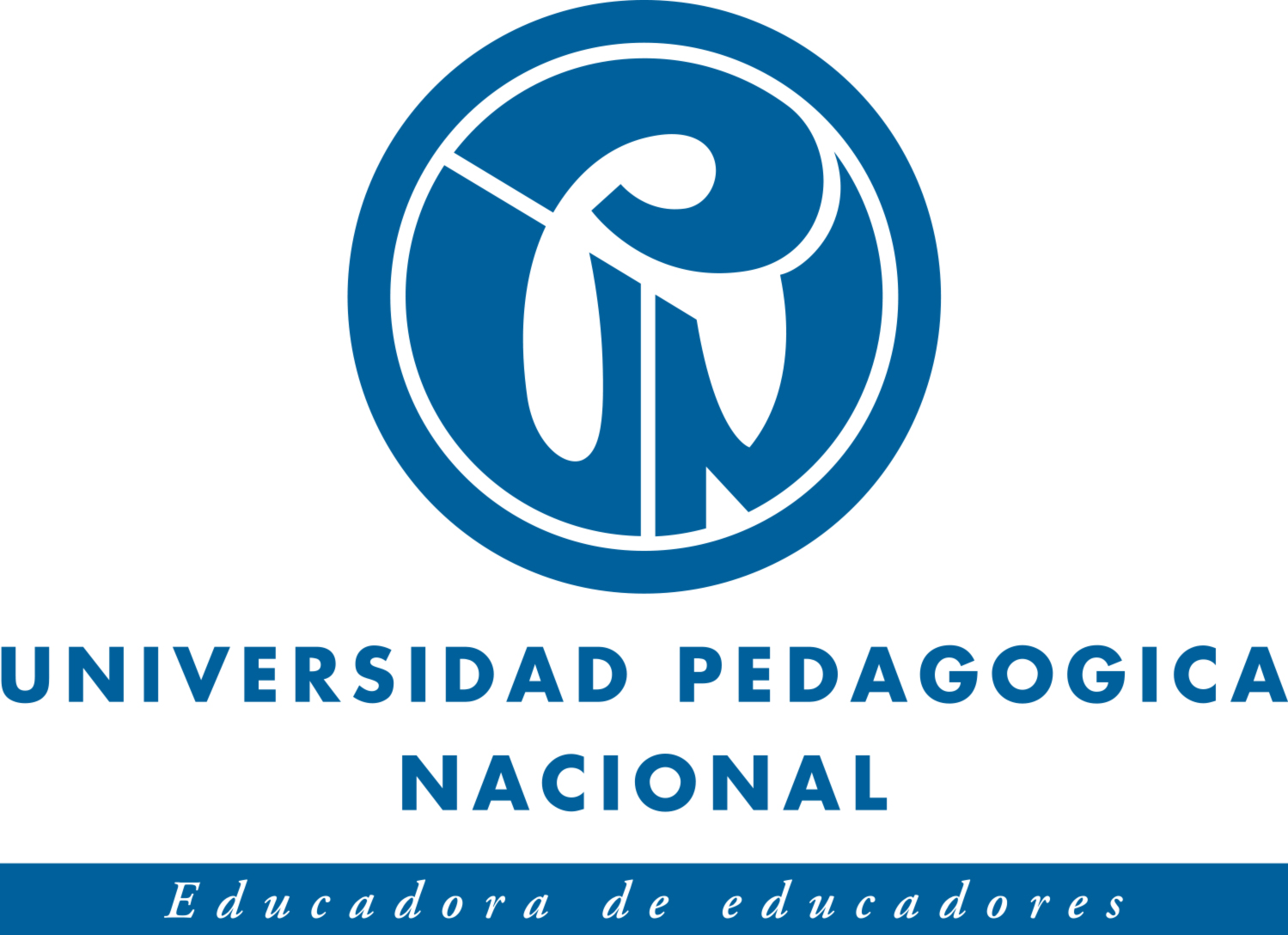 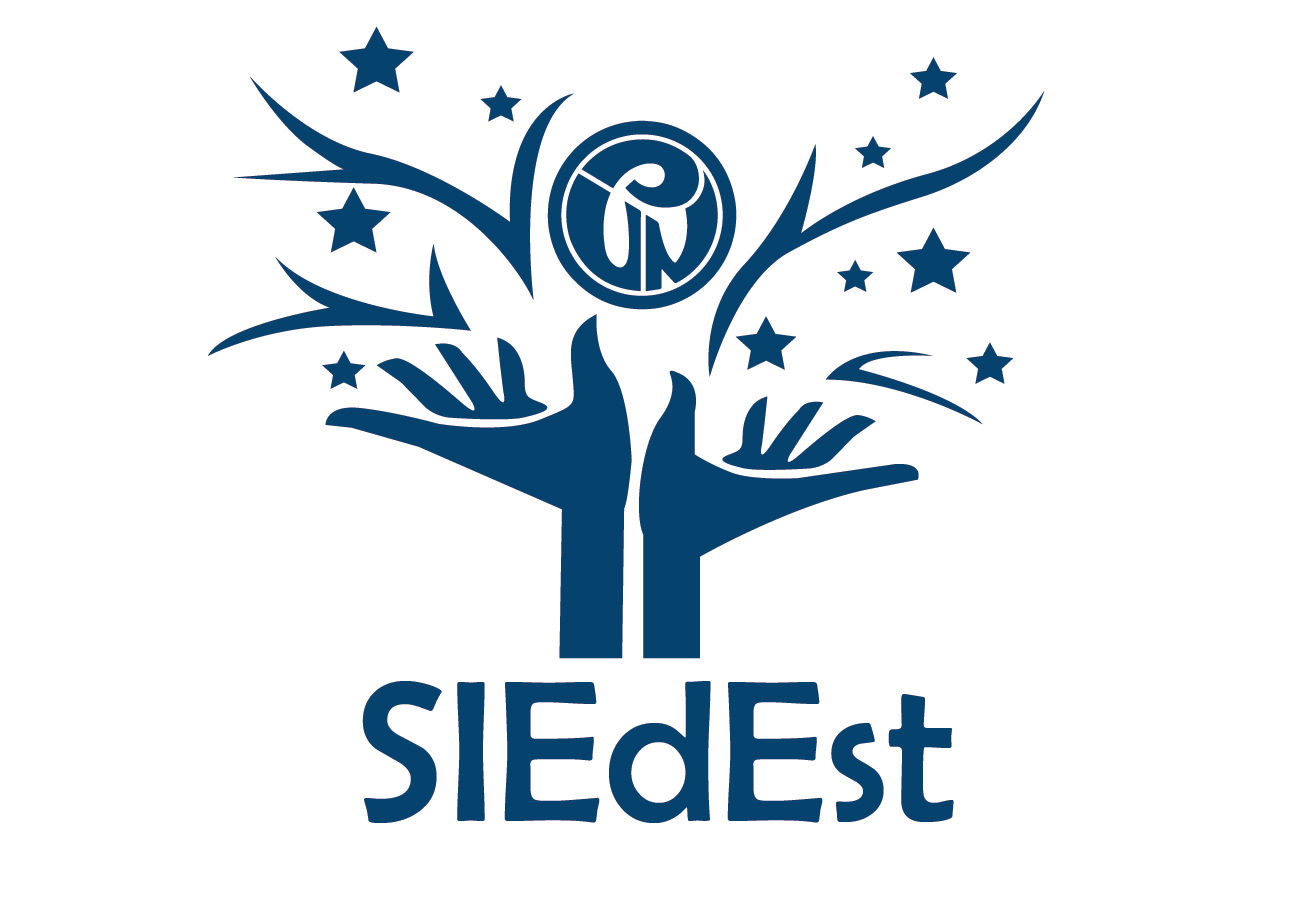